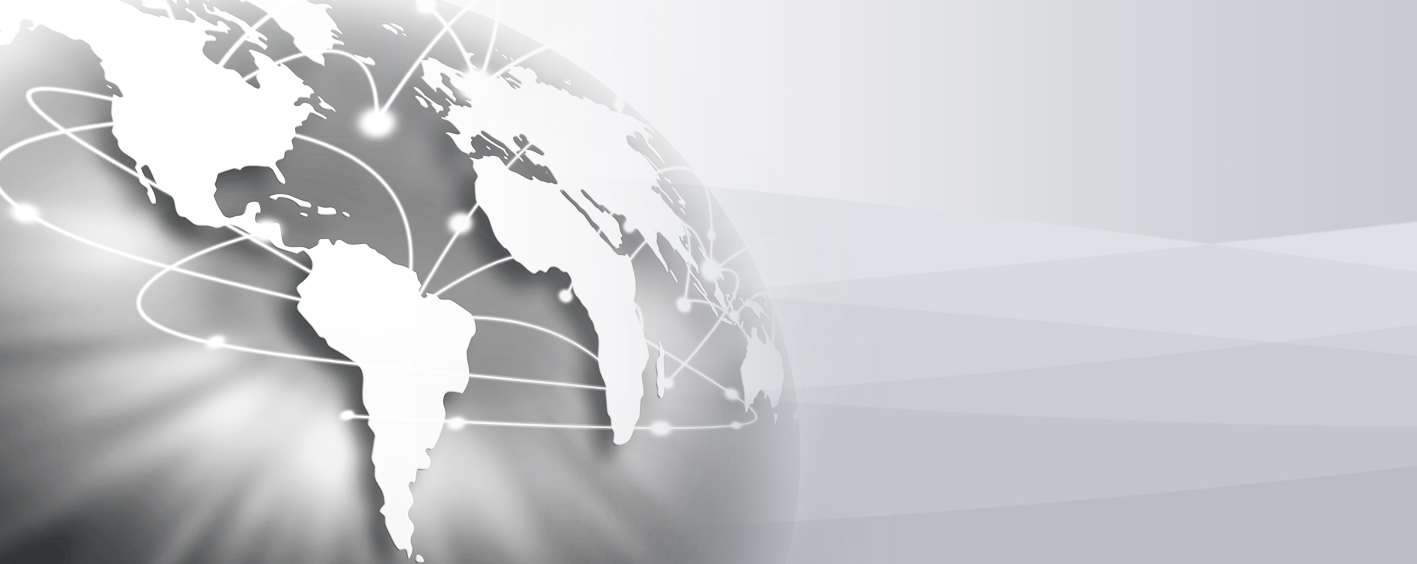 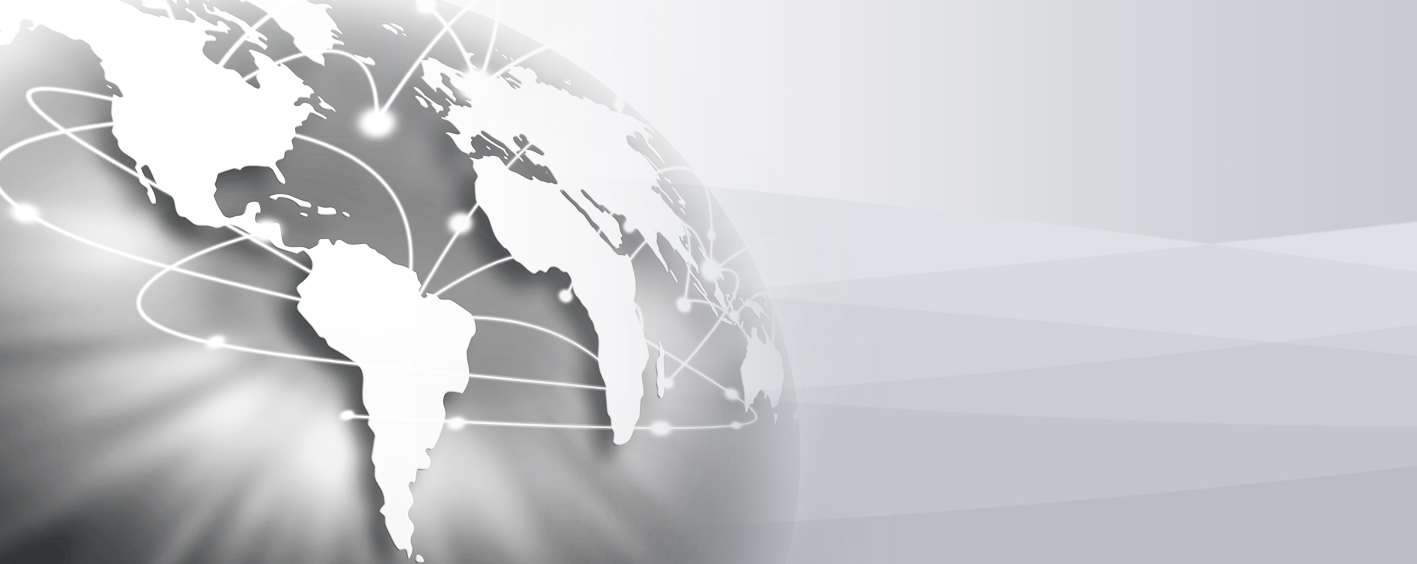 Refreshing the WINESKINS
Today’s Challenges  in Consecrated Life
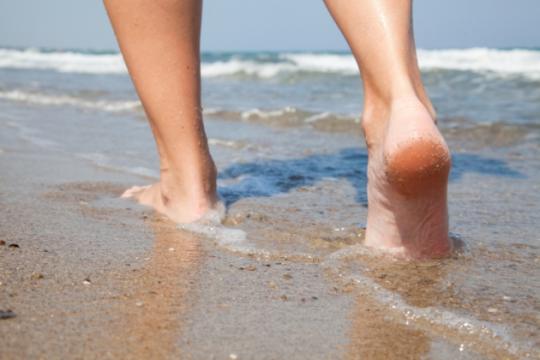 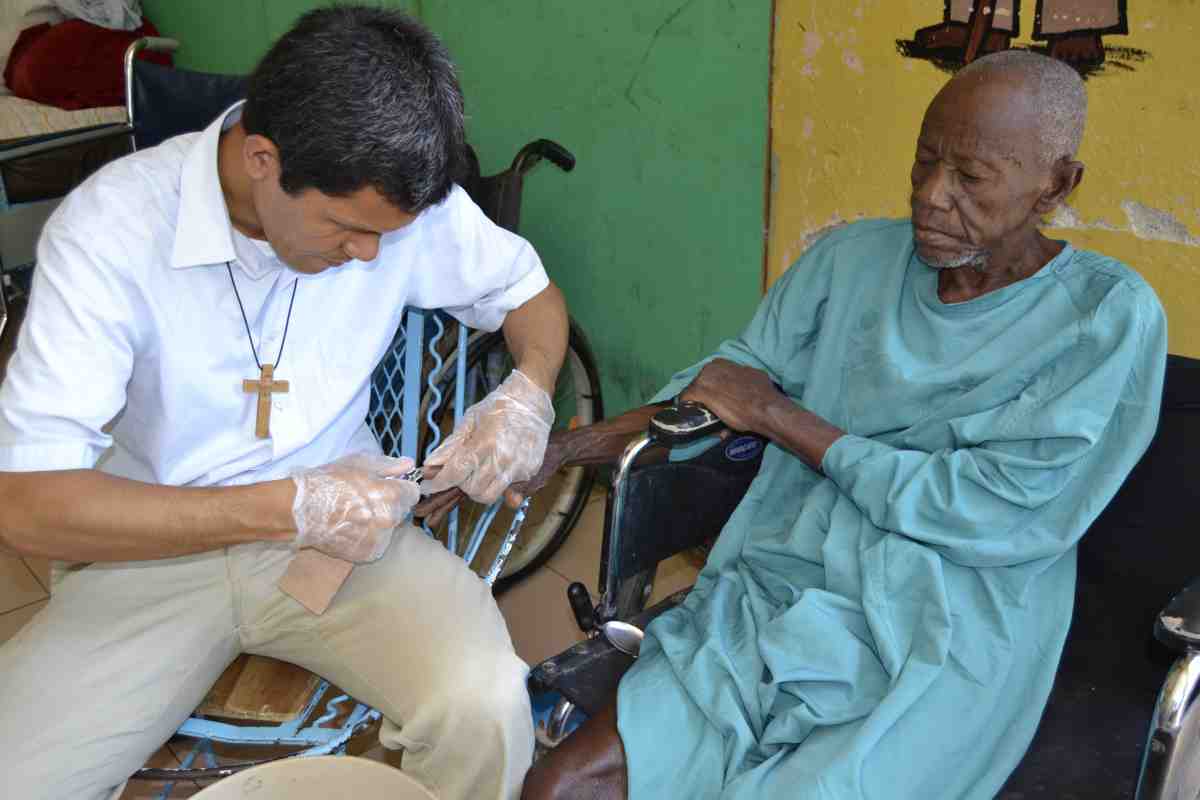 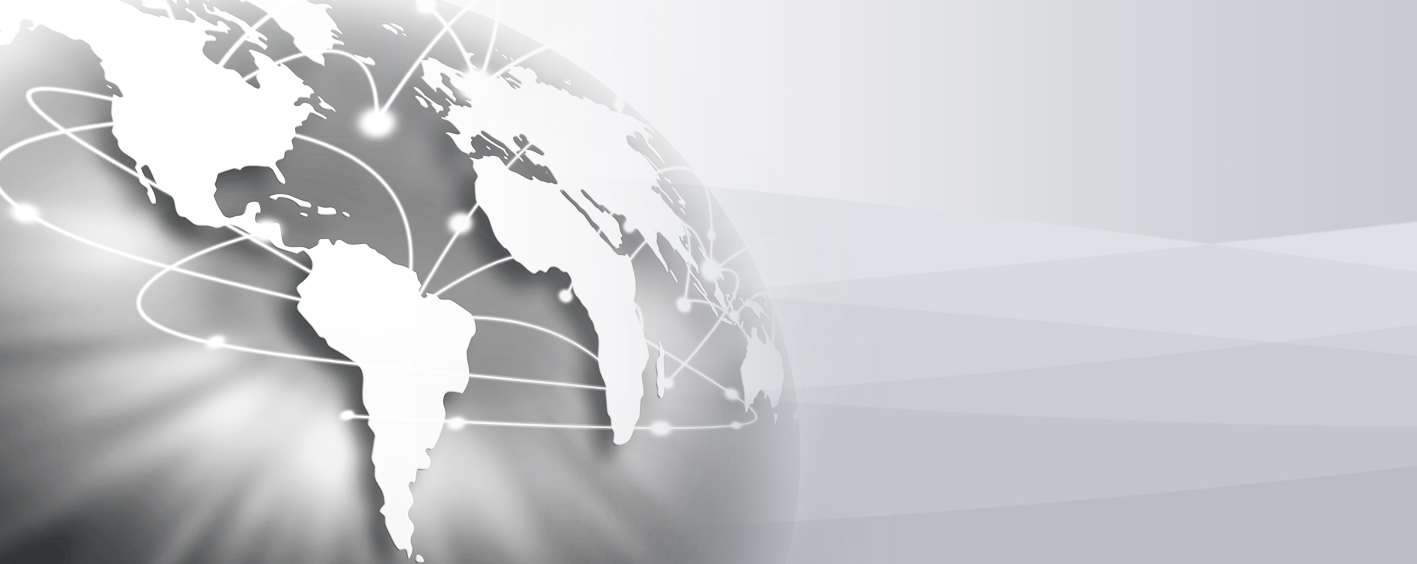 Passion for Christ, Passion for Humanity 
Congress 2005
Extraordinary Missionary Month – Oct. 2019
www.october2019.va
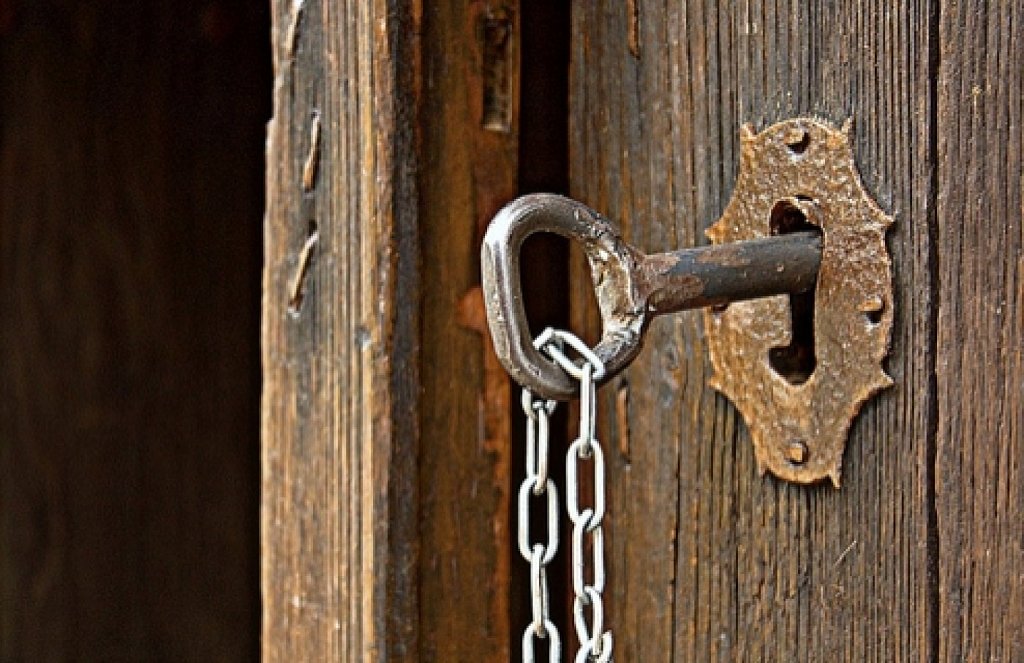 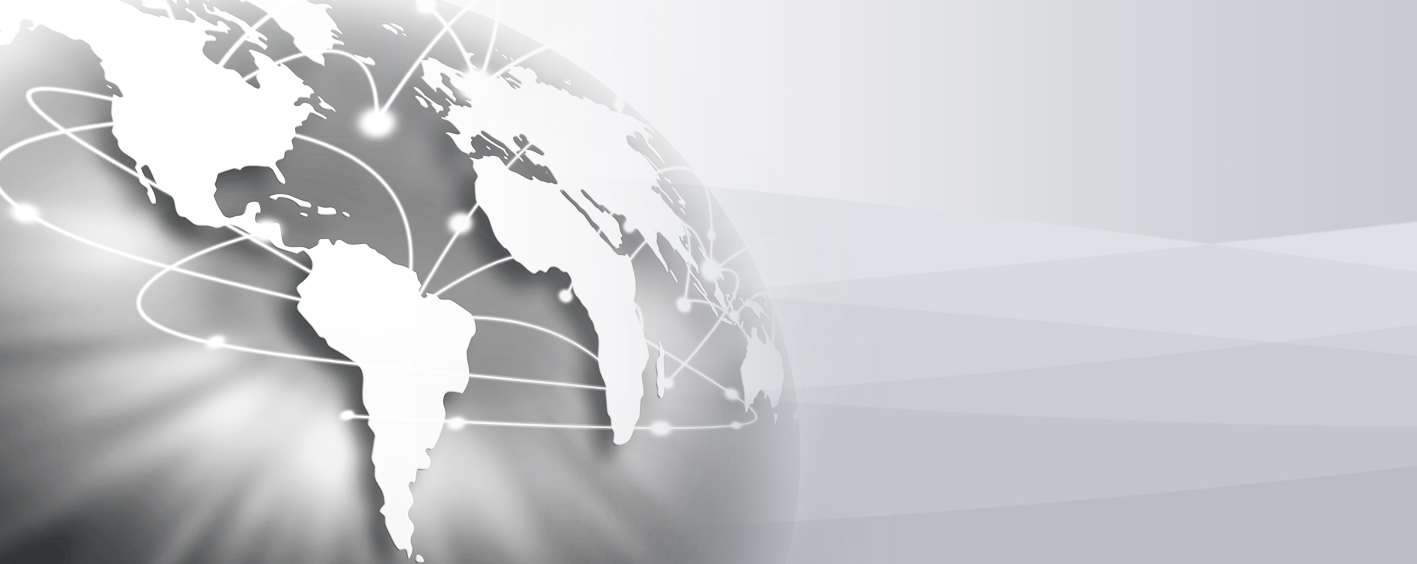 Pope Francis says 

“leave your nests”; 
“go out through that door 
and meet the people” 
“go out on the streets”;
“go to the frontiers” 
“leave the centre 
and travel towards the peripheries”; 
“reach the fringes of humanity.”
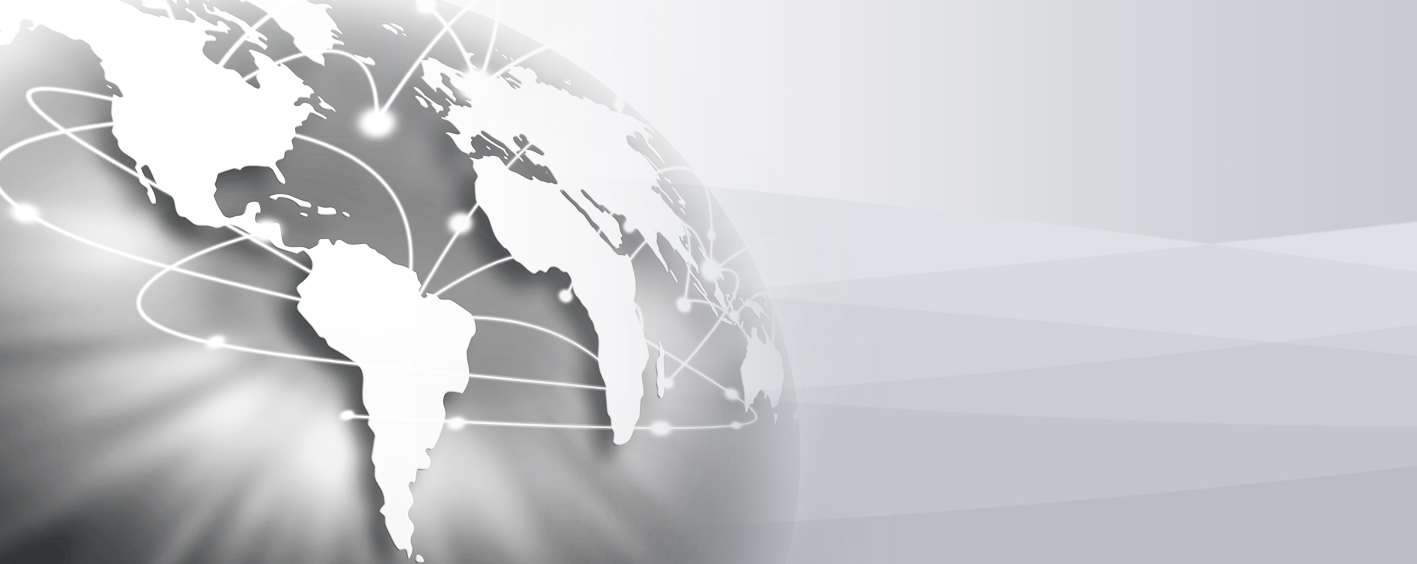 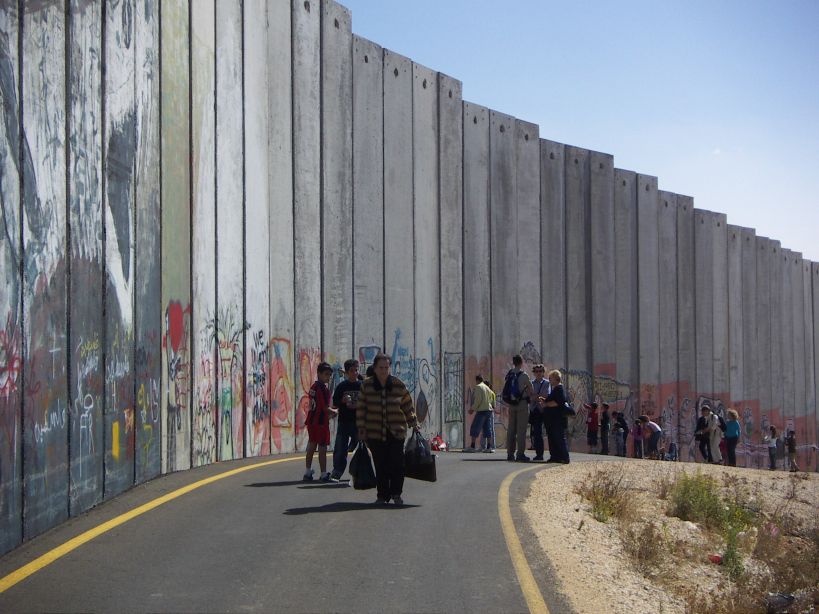 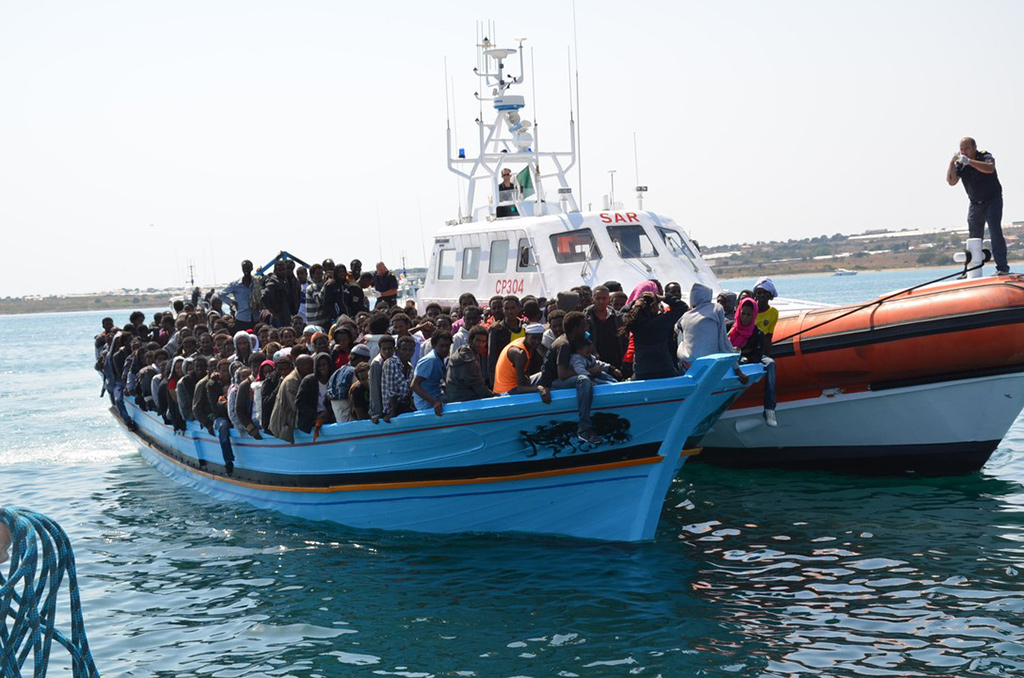 We are to be….
in this mass of humanity, 
in the Caravan of People?
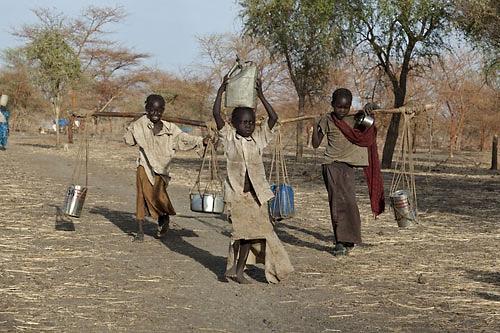 Seeking recognition 
and respect 
for the legitimate rights 
of individuals and peoples
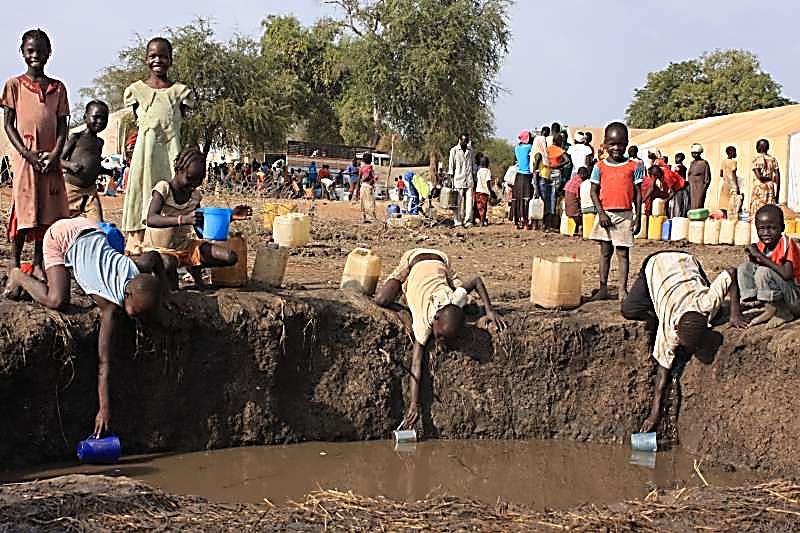 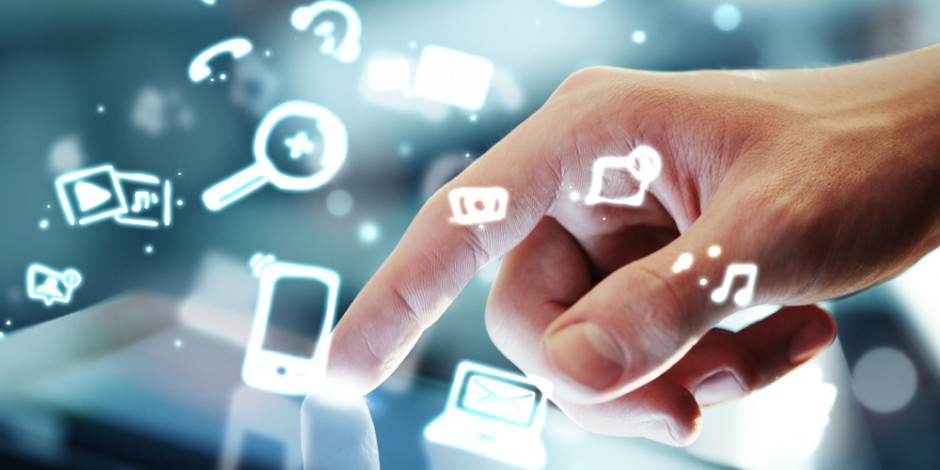 Protecting human dignity 
and identity amid the flow of 
digital communications 
and the world of networks
Listening to 
and respond to 
the spiritual yearnings and desires 
of the people of our times
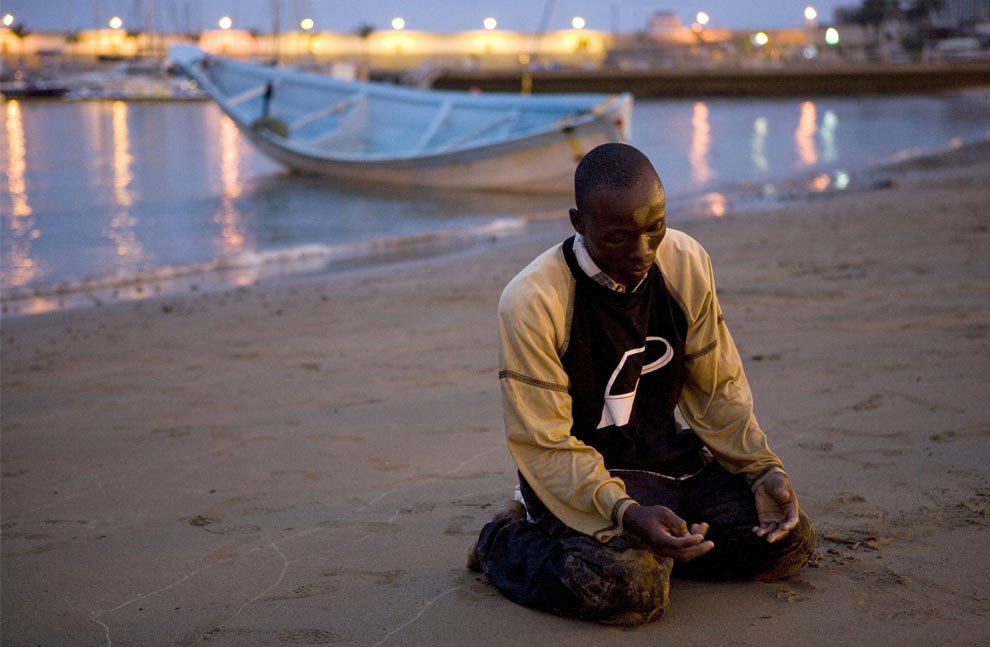 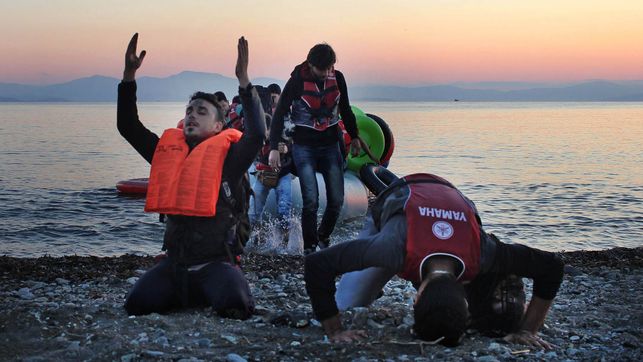 Being present with the weak and defenceless, especially those at the mercy 
of economic interests 
or indiscriminate exploitation
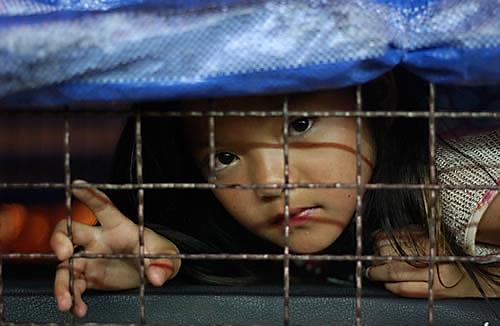 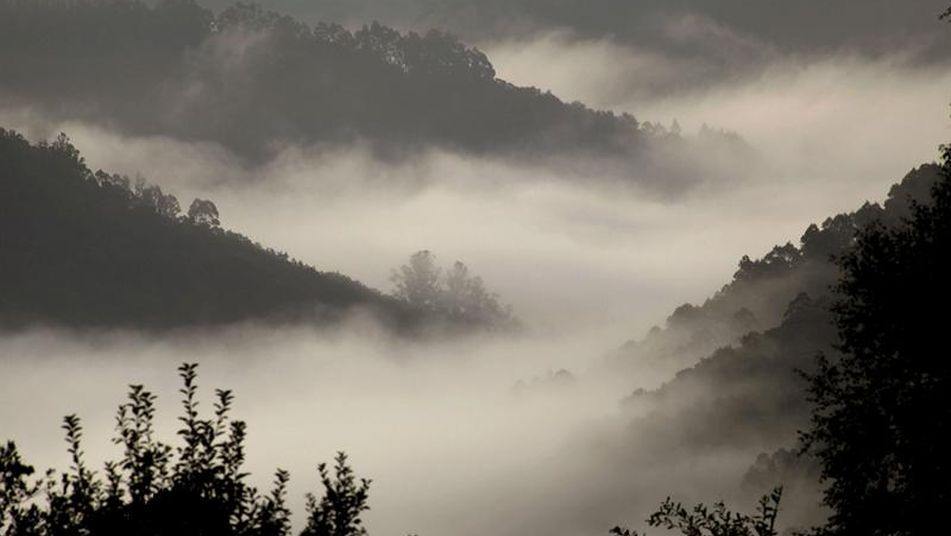 Protecting our common home – 
the earth 
which has been burdened 
and laid waste
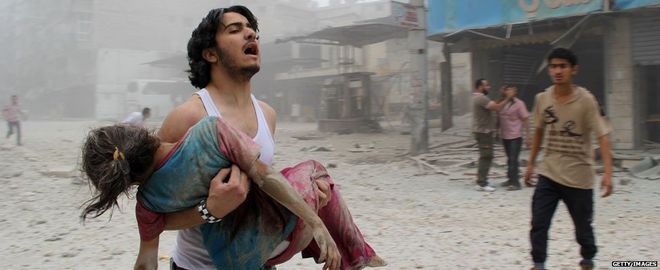 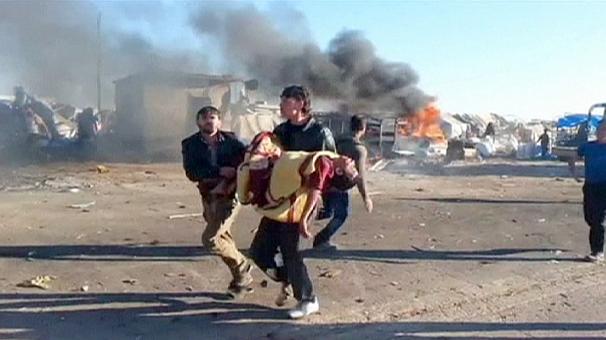 Going among people threatened by war and violence
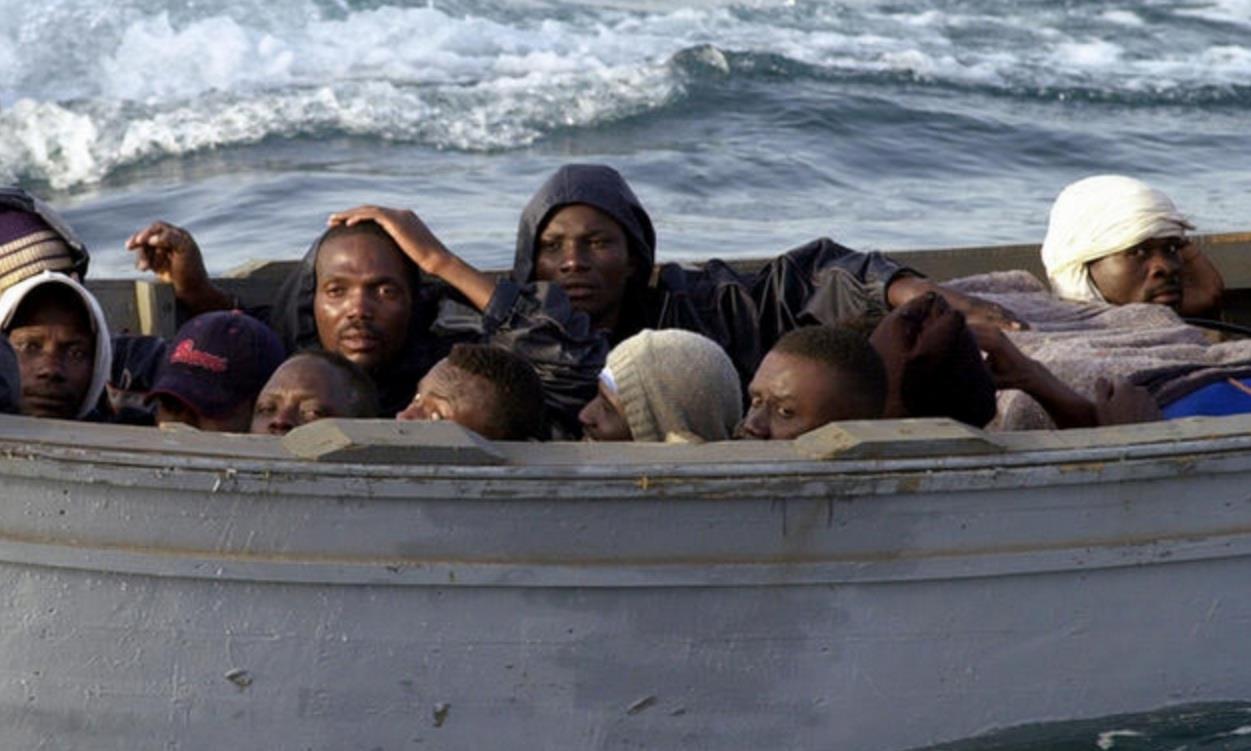 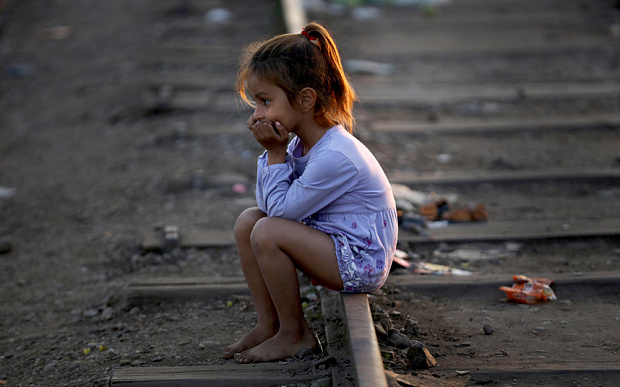 Being with migrants .
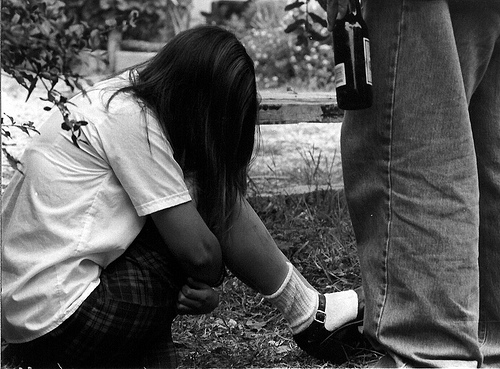 With 
victims of human trafficking 
and new forms of slavery, 
women who have suffered exclusion,
mistreatment and violence
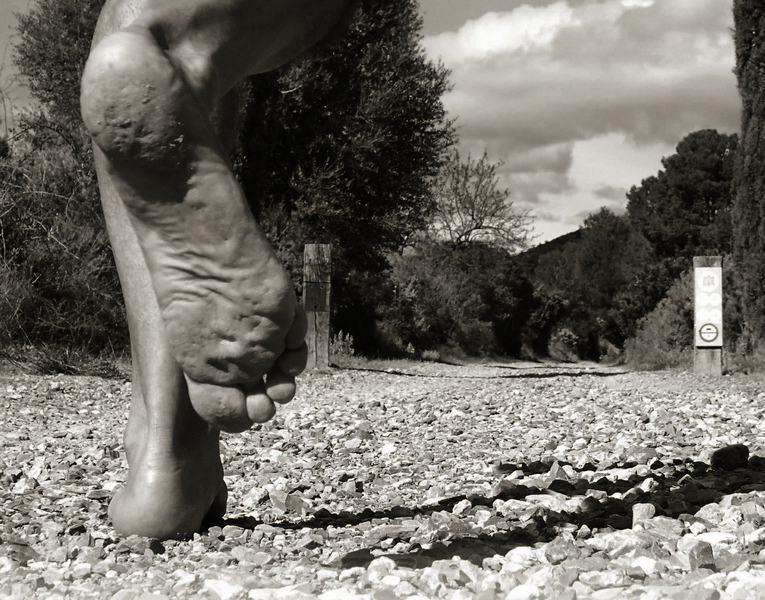 “finding new and 
courageous ways to reach all” and 
“to go beyond, not just beyond, 
but beyond and into 
the thick of things, 
where everything is as stake.
Pope Francis
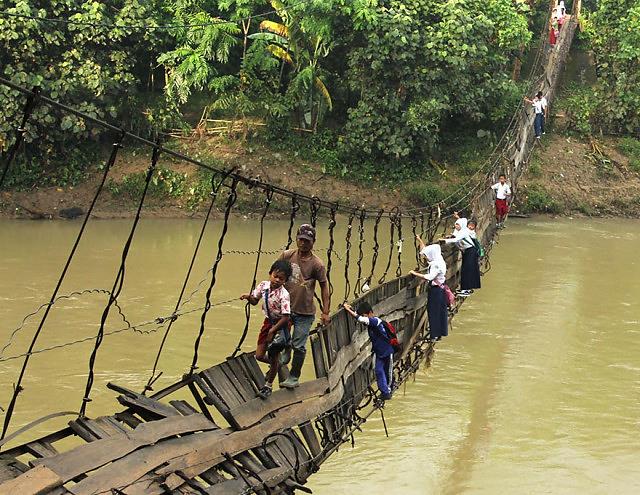 These margins calling us onward are “geographic, urban and existential” “they are margins of the mystery of sin, 
pain, 
injustice 
and misery.”
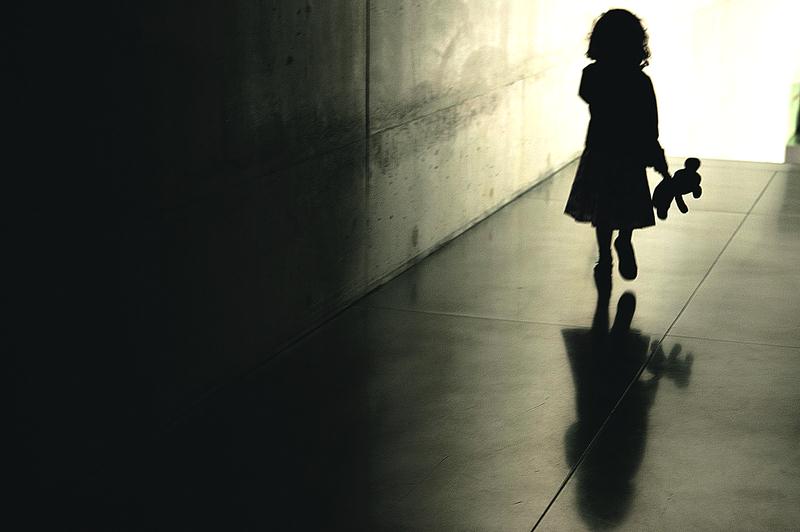 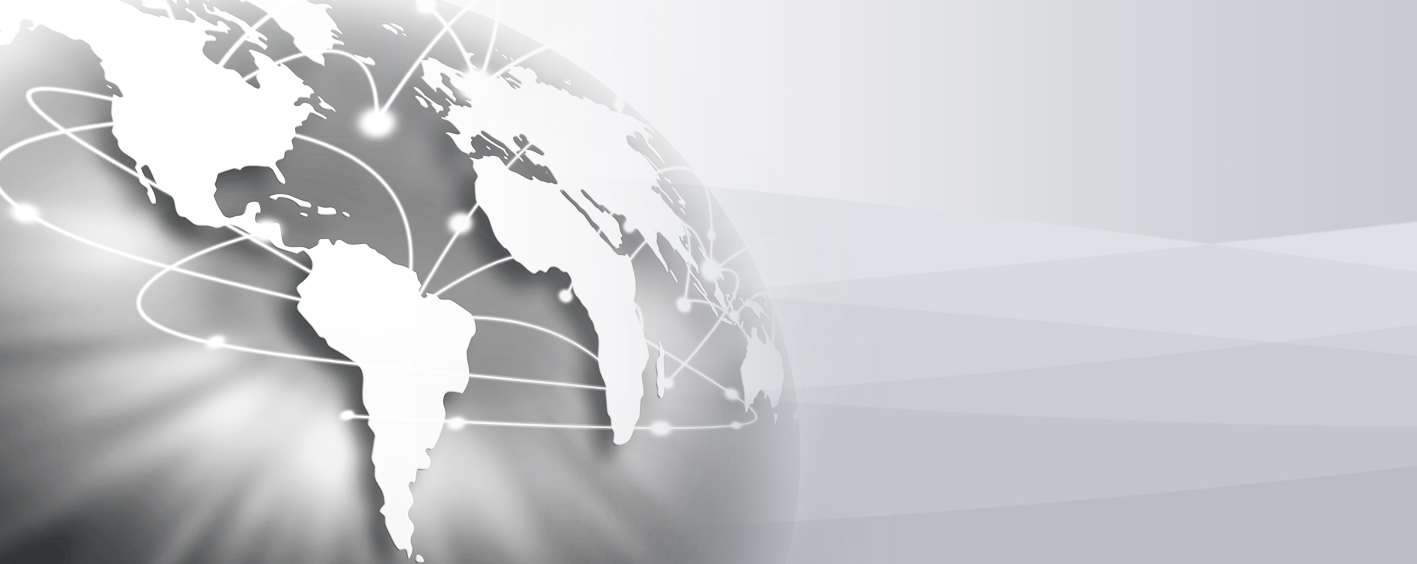 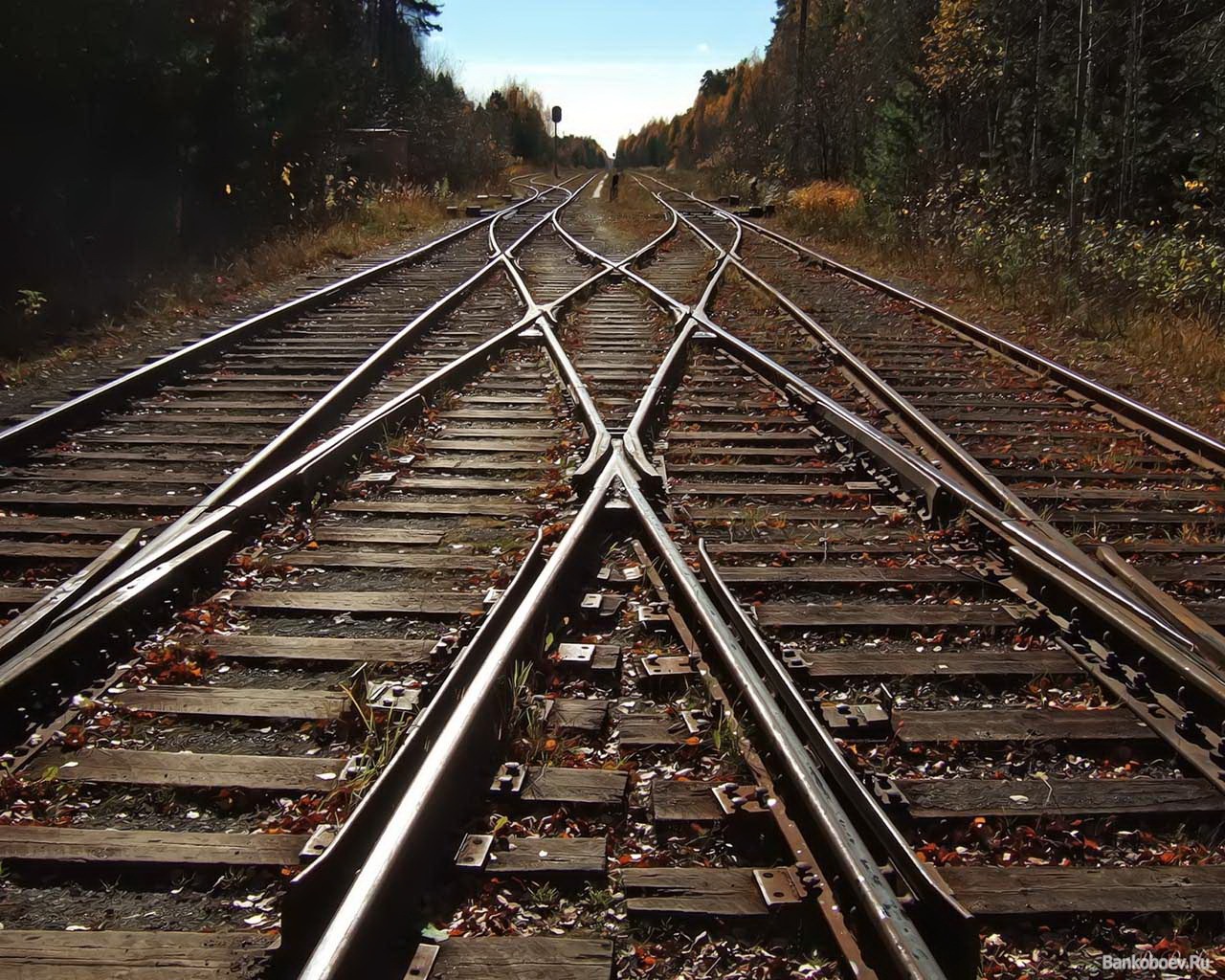 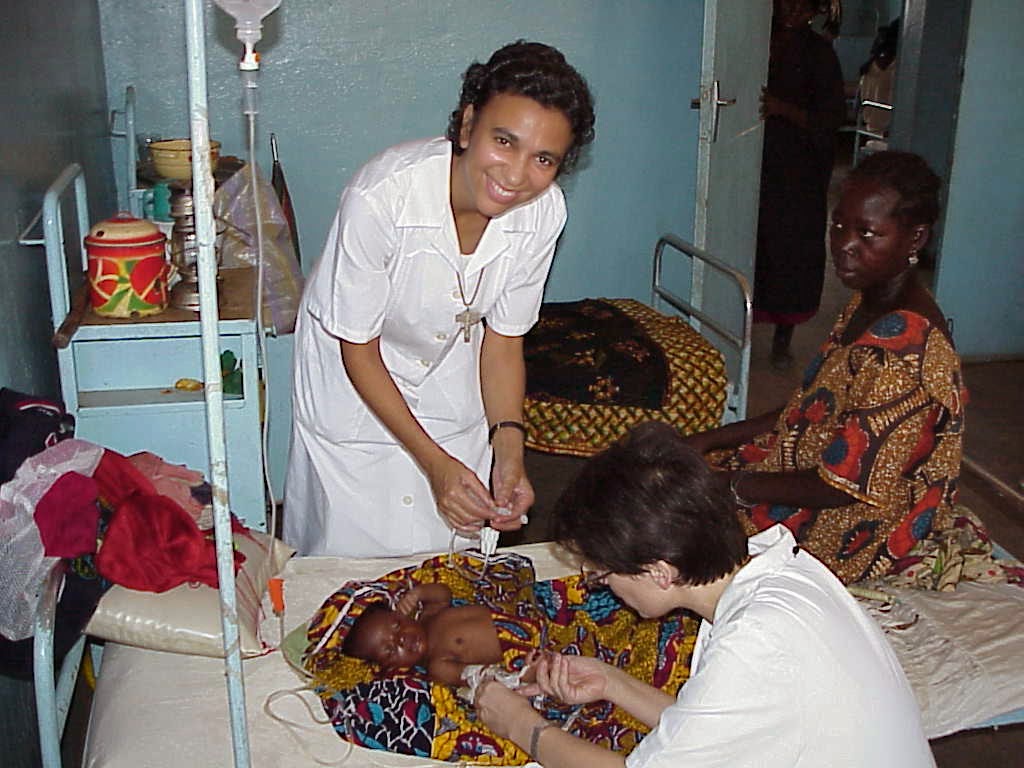 To begin anew
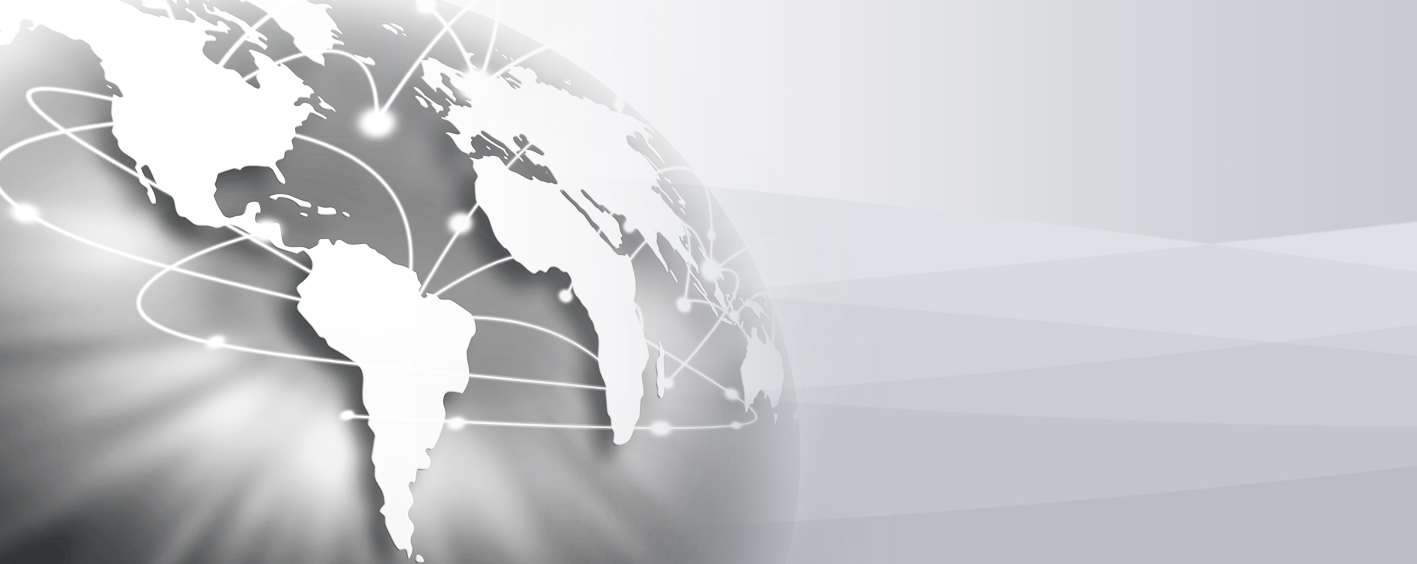 “And no one puts new wine into old wineskins; otherwise the new wine will burst the skins and it will be spilled out, and the skins will be ruined. But new wine must be put into new wineskins. And no one, after drinking old wine wishes for new; for he says, ‘The old is good enough.’”  Luke 5 36-39

This text is also found in Mark 2:21-22 & Matthew 9:16-18
Wineskin made of GOAT SKIN
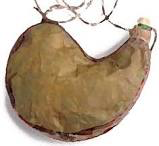 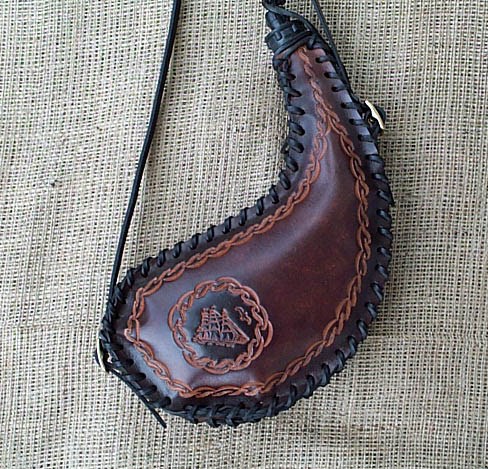 Wineskins can also
be made 
of leather
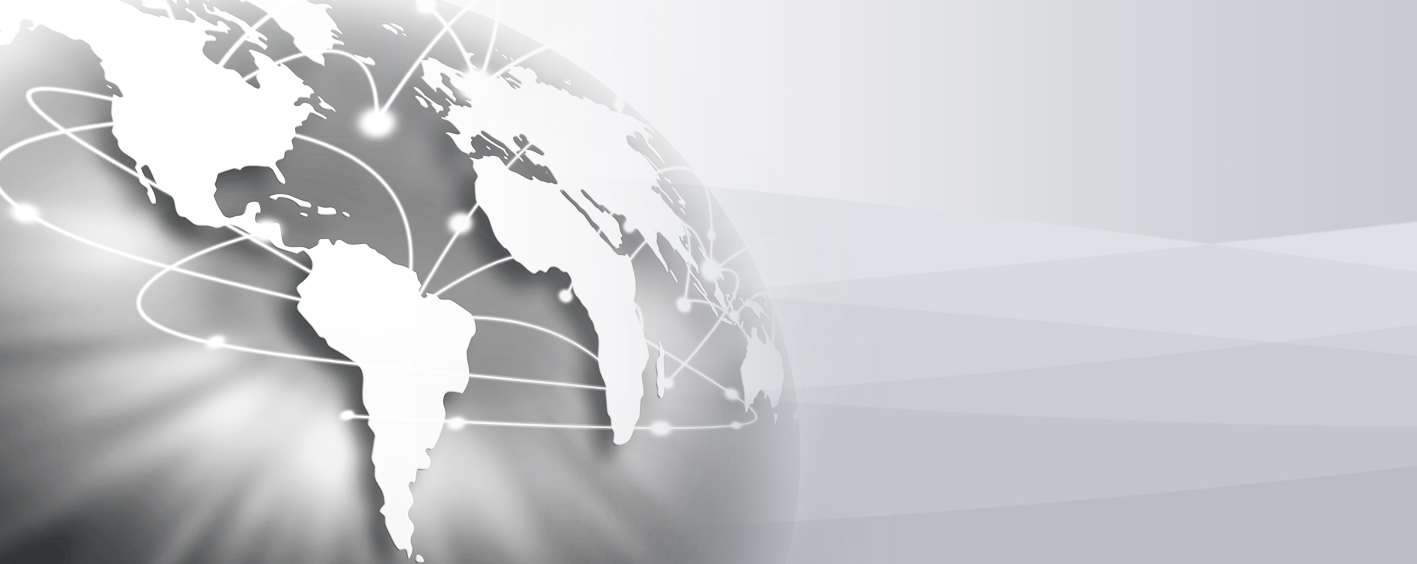 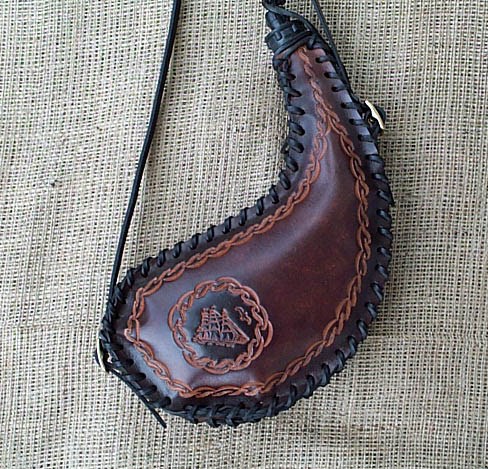 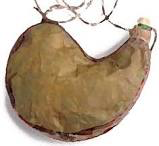 Old Wineskin
Becomes brittle
Loses its elasticity
Expands when the wine ferments
Bursts because of the inside pressure
New wine is wasted
How to make an old wineskin fresh again?
It has first to be cleaned
Then soaked in oil
Finally tested to make 
sure that it is supple 
and soft.
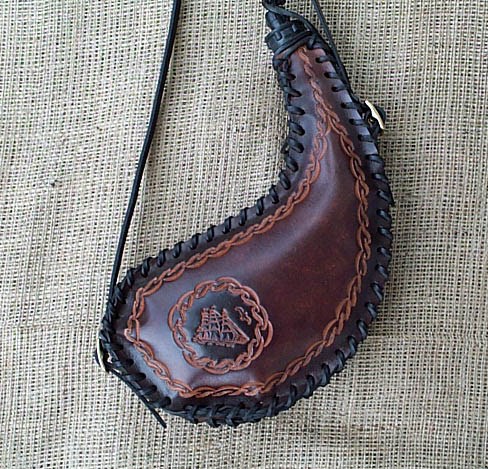 What is being emphasized in this Scripture passage by St. Luke?
“Fresh” wineskins remind us not to remain attached to old standards and rigid forms of the past
Need for a constant supply of fresh wine
The impossibility of dialoguing with old mentalities
Called to radical newness, prophetic newness of the joyful and lively proclamation of the gospel in new ways and in new places
Newness demands:
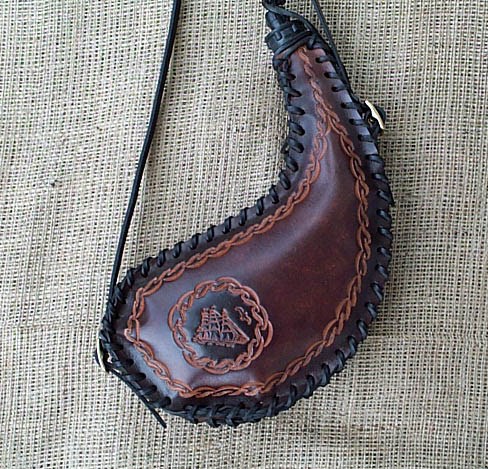 Acceptance of change
Discernment
Structures and processes that safeguard the innovative richness of the Gospel so that it can be lived and put at the service of all while preserving its quality and goodness.
NARRATIVE OF ENCOUNTER
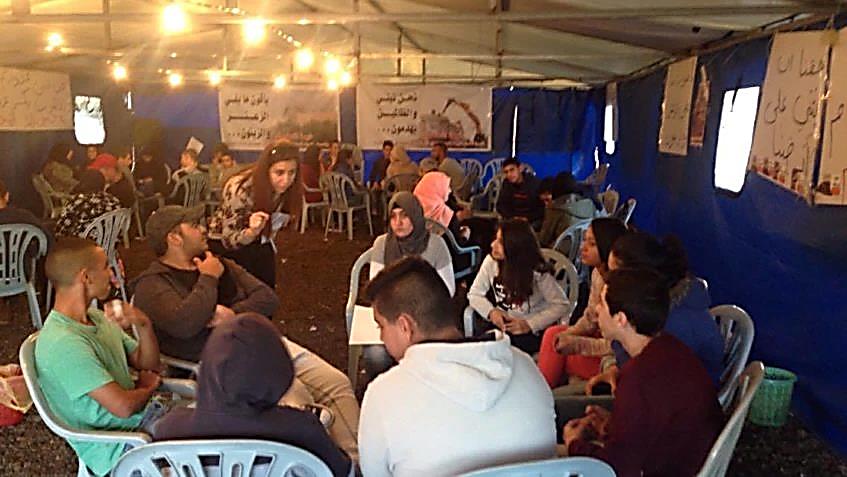 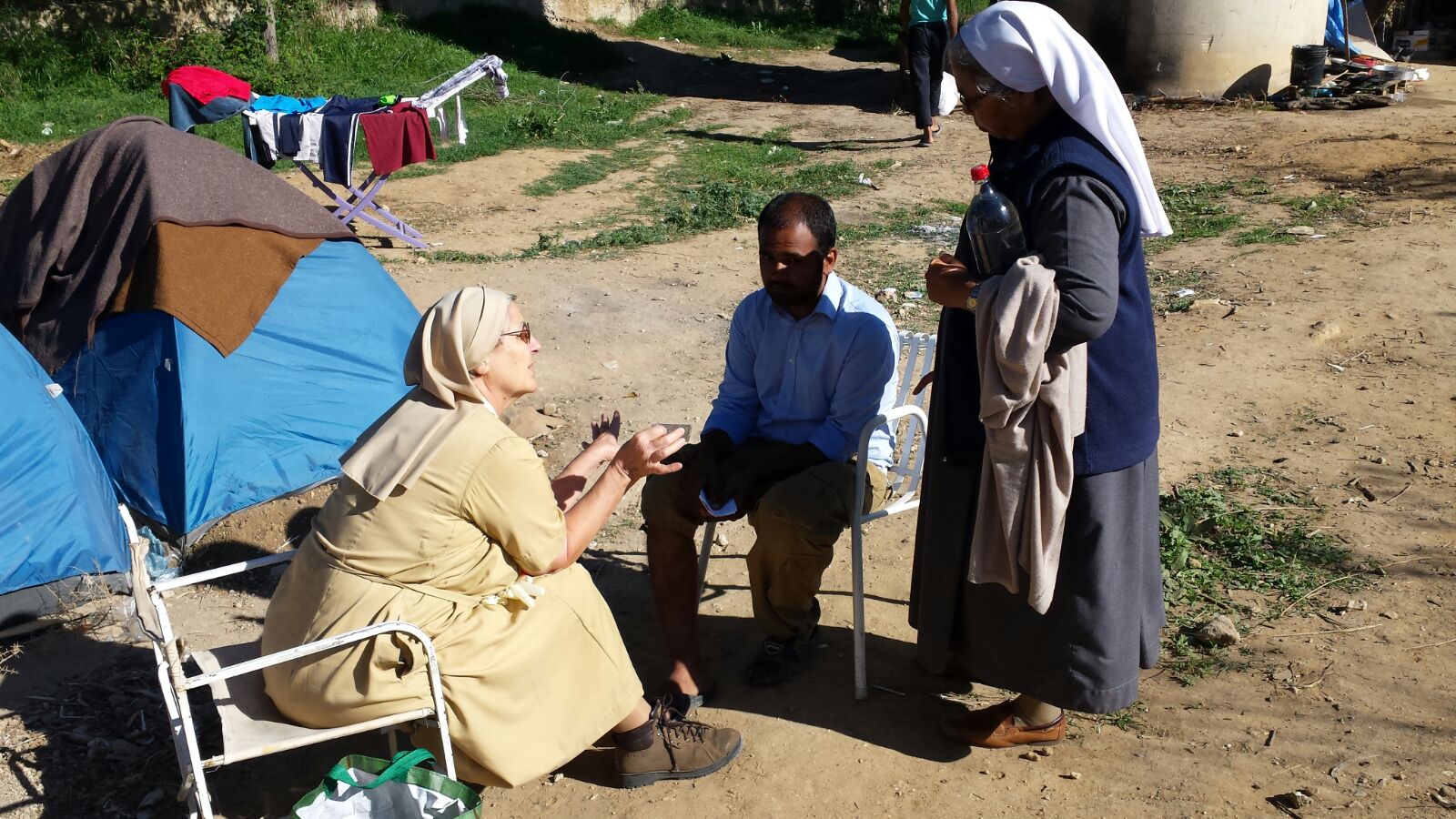 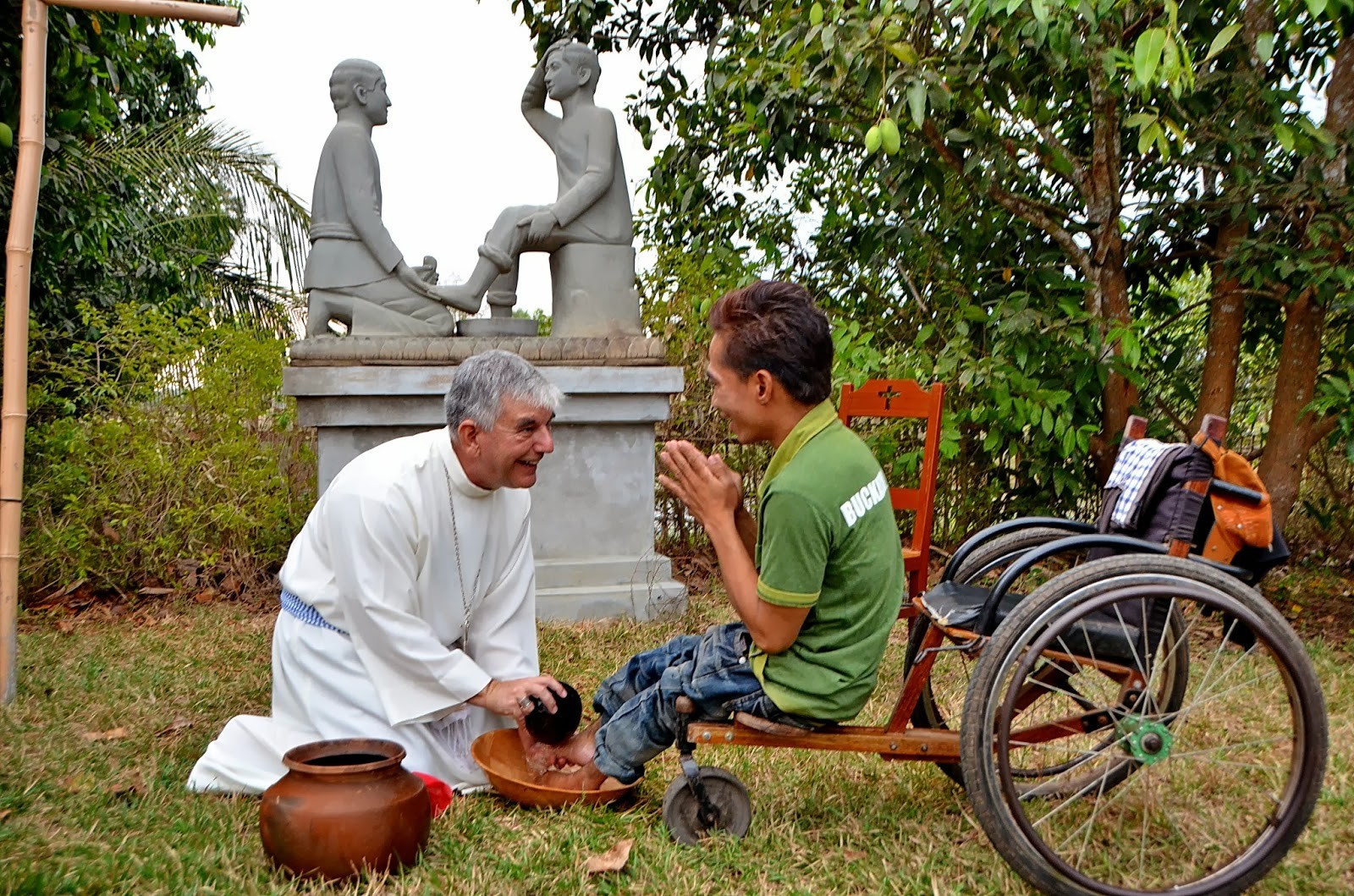 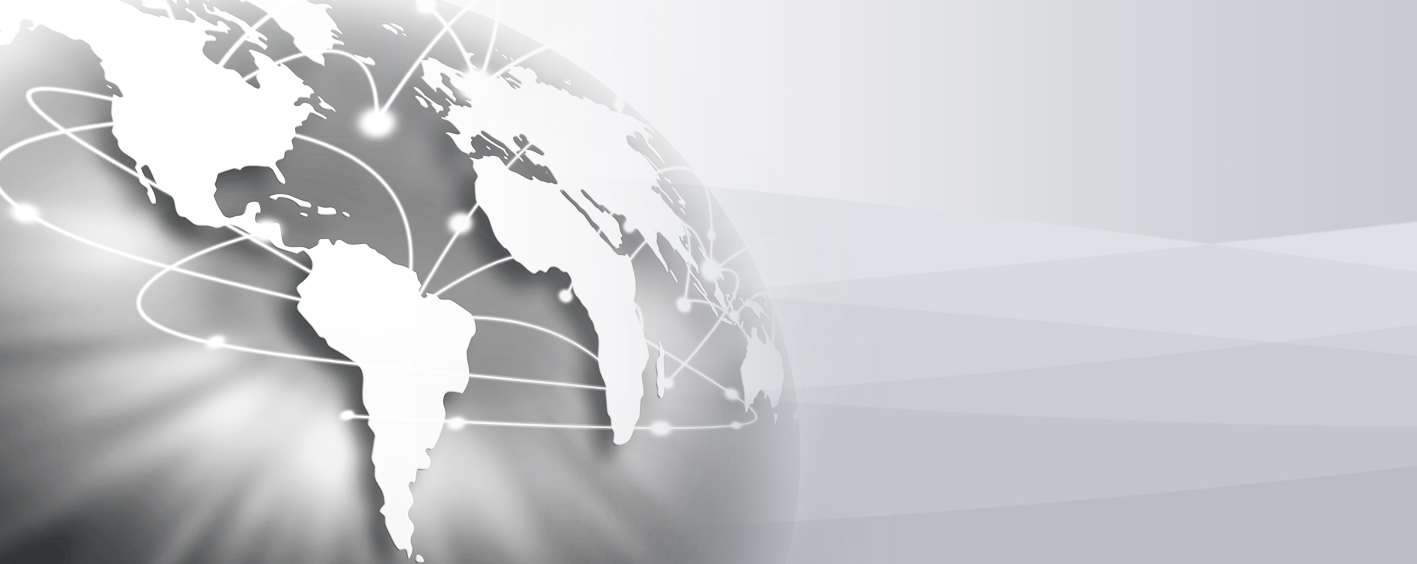 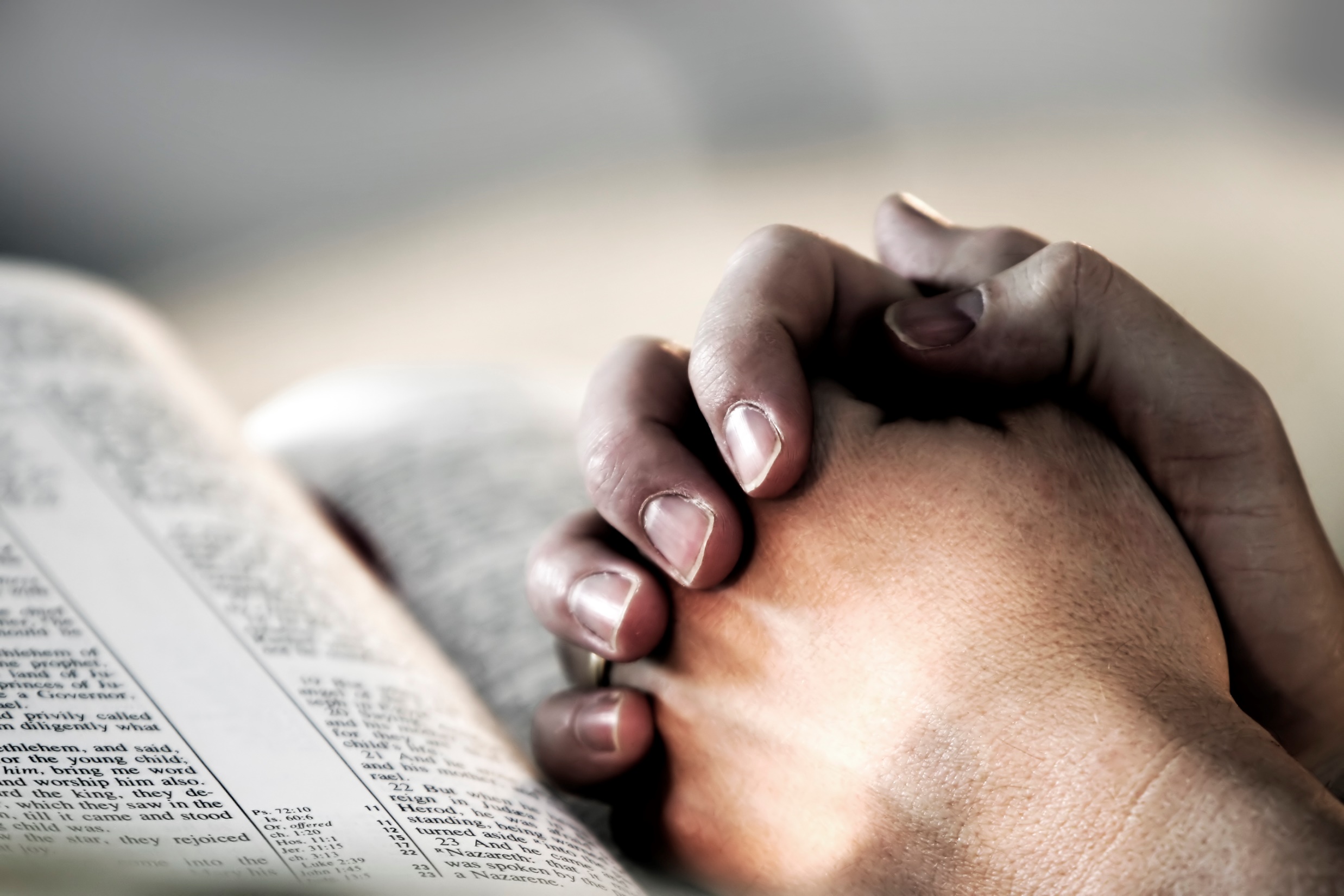 We are being called to search
the horizons of our own lives and of our times 
in watchful prayer.
Whenever we make the effort to return to the source and to recover 
the original freshness of 
the Gospel new avenues and new paths of creativity open up. (EG#11)
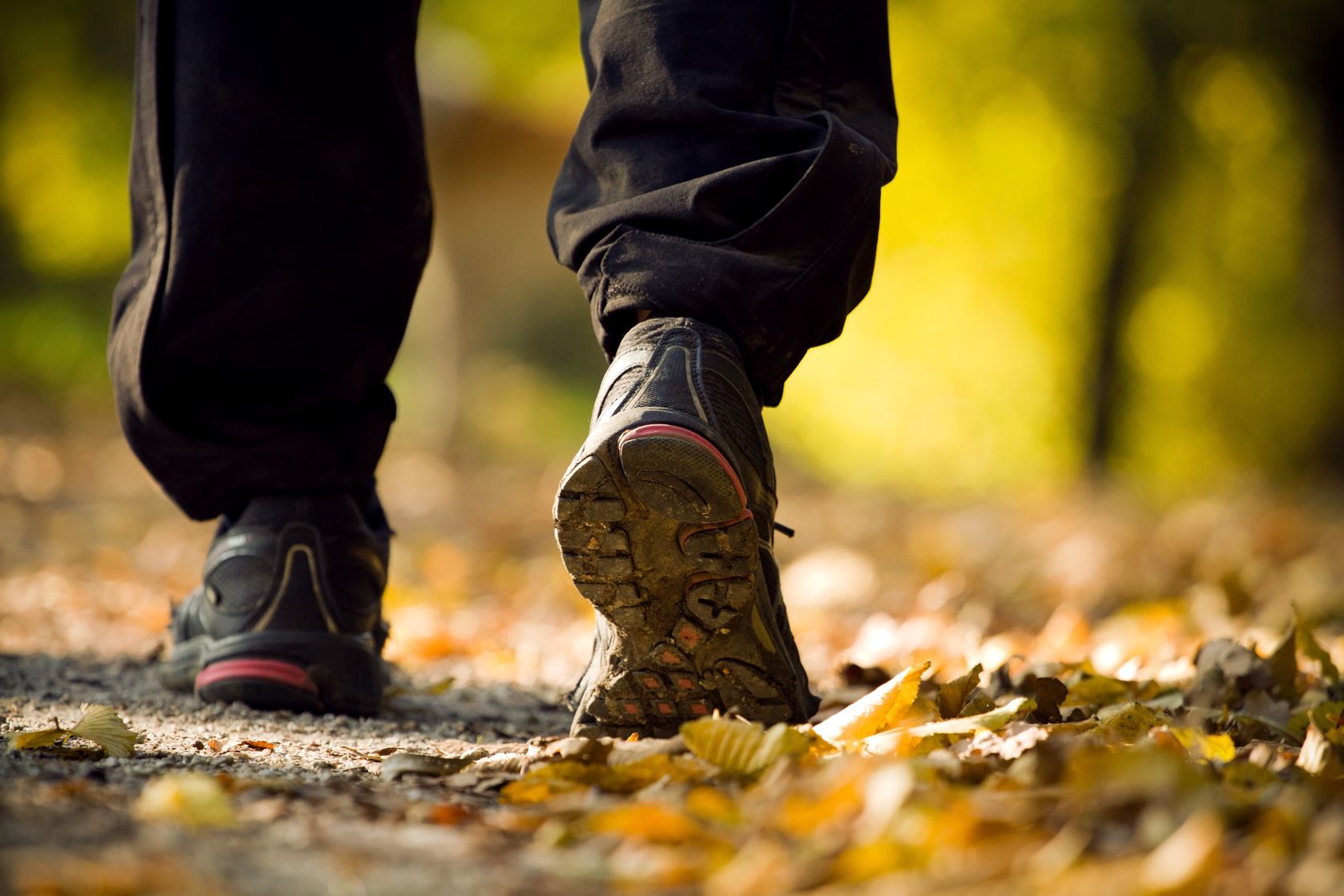 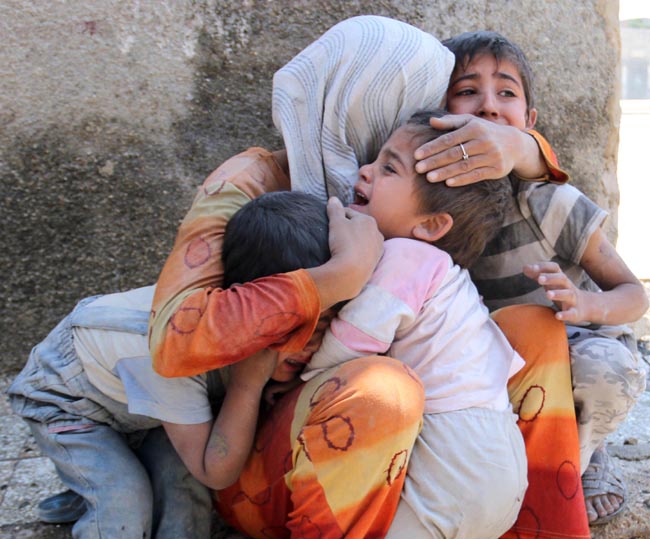 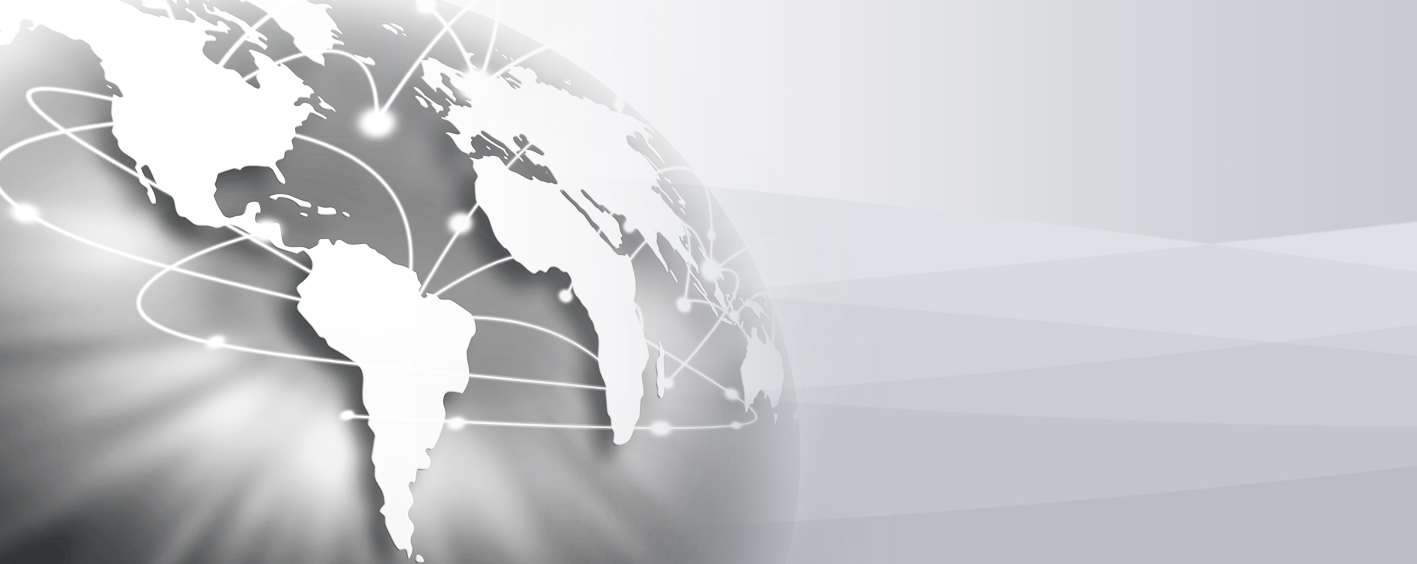 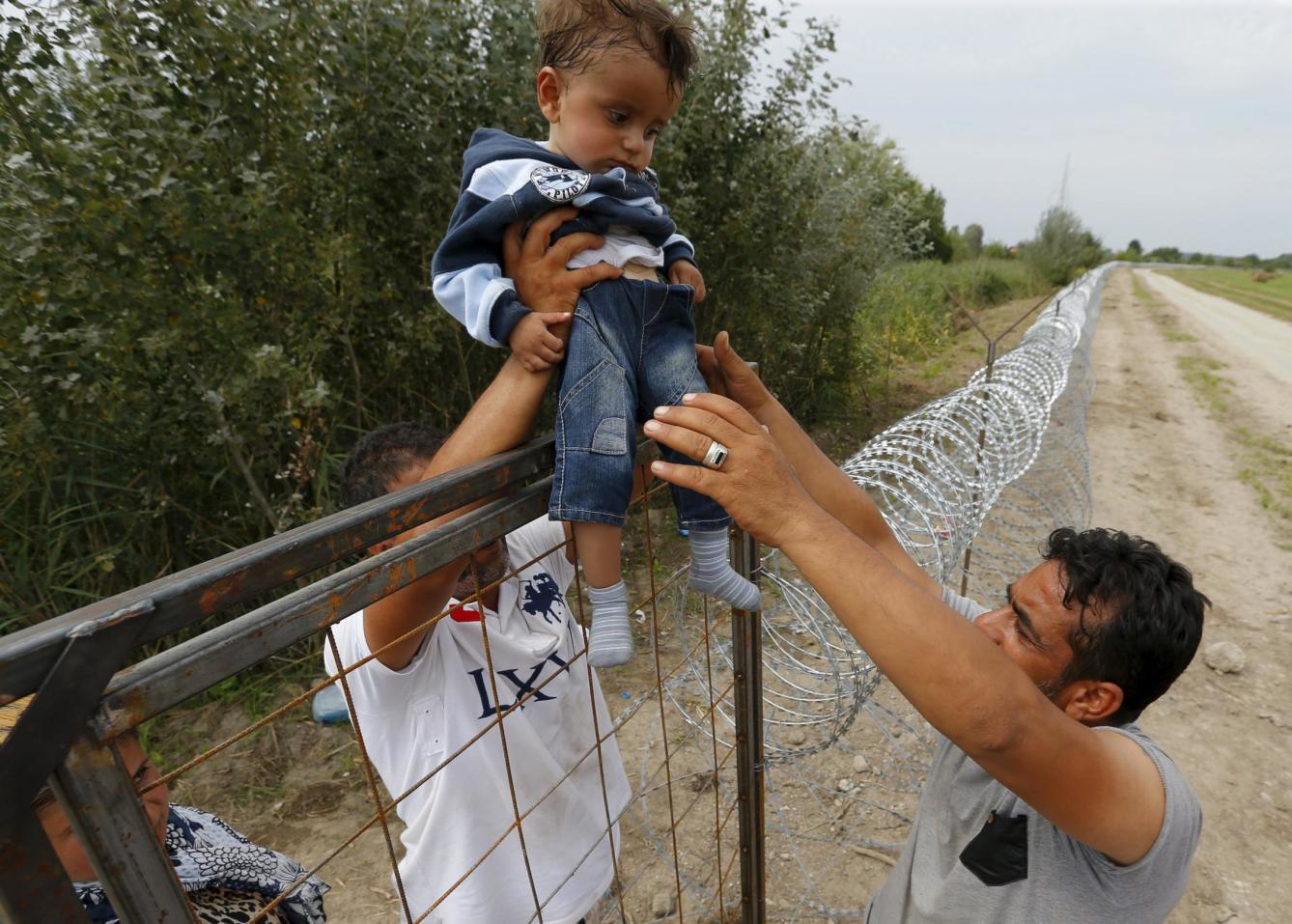 Pope Francis
“step out……..in this ‘stepping out’ 
it is important to be ready 
for encounter.”
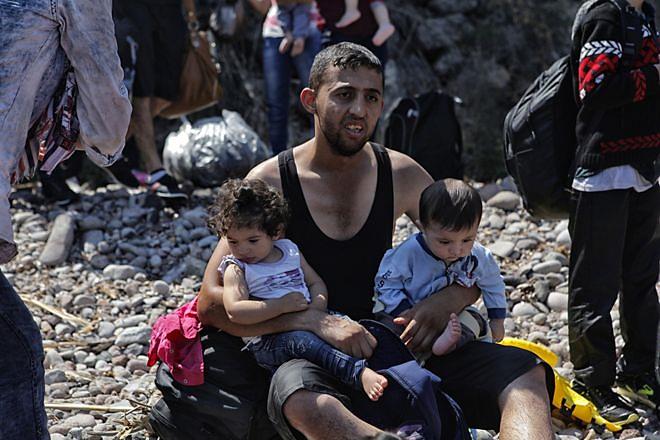 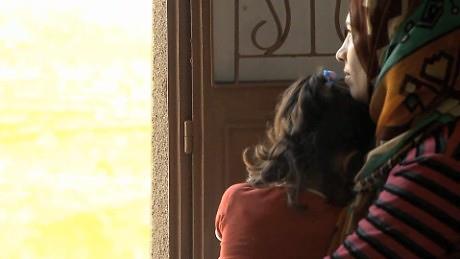 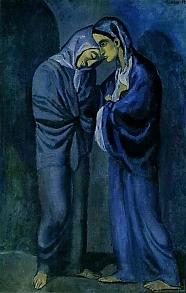 Spanish word 
“encuentro”
The Visit (Two Sisters) PICASSO
1902

Las dos hermanas, Picasso
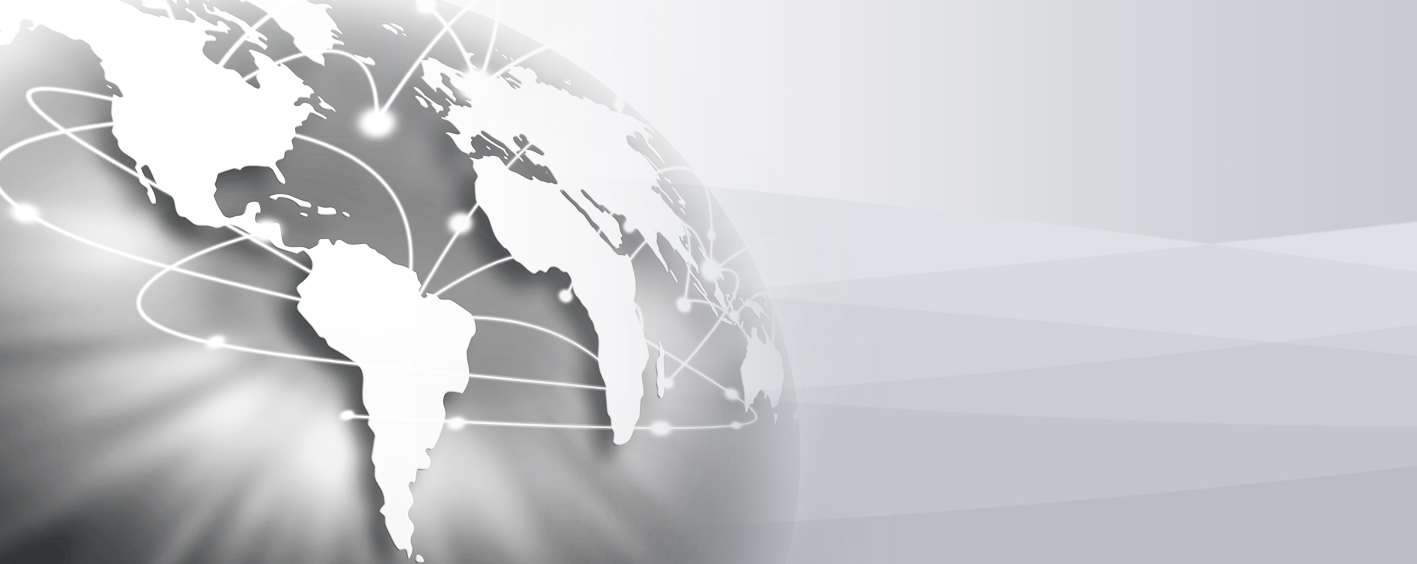 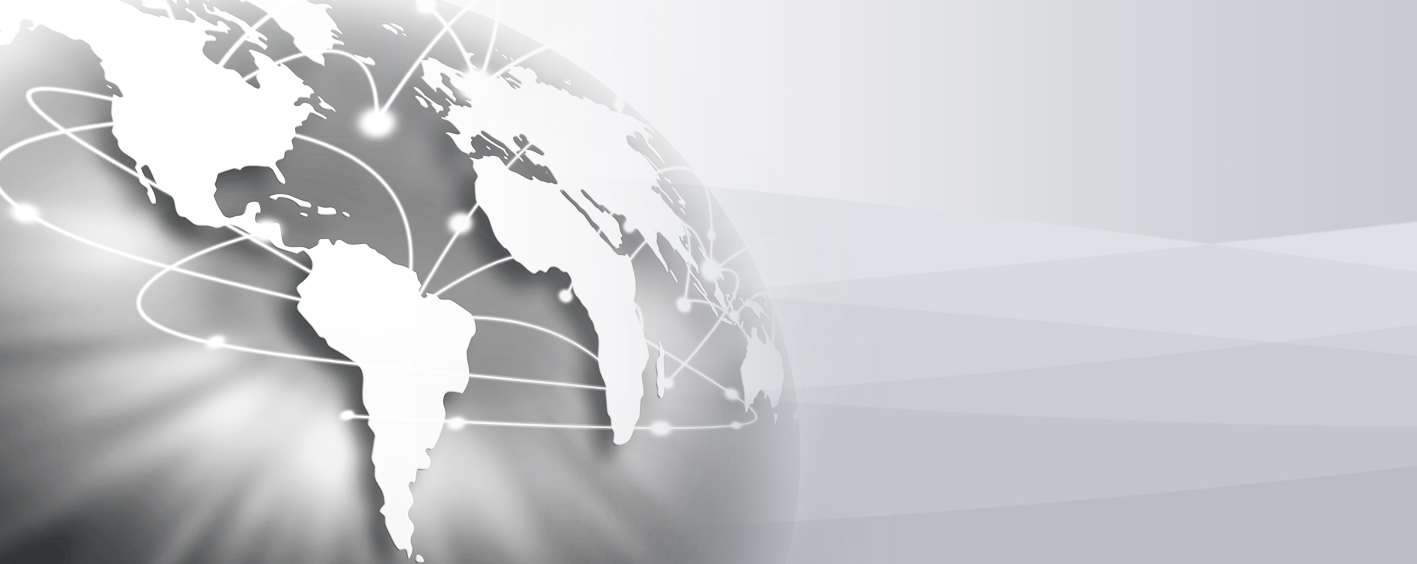 A prophetic journey of transformation, 
both inward and outward
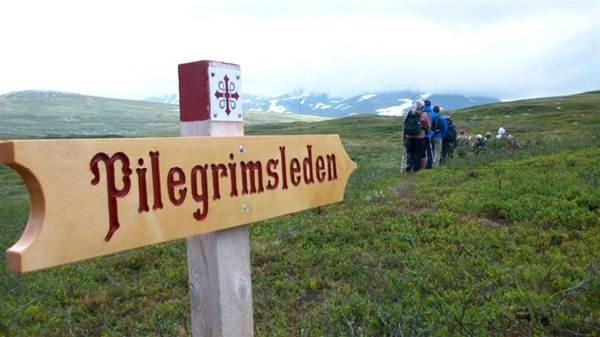 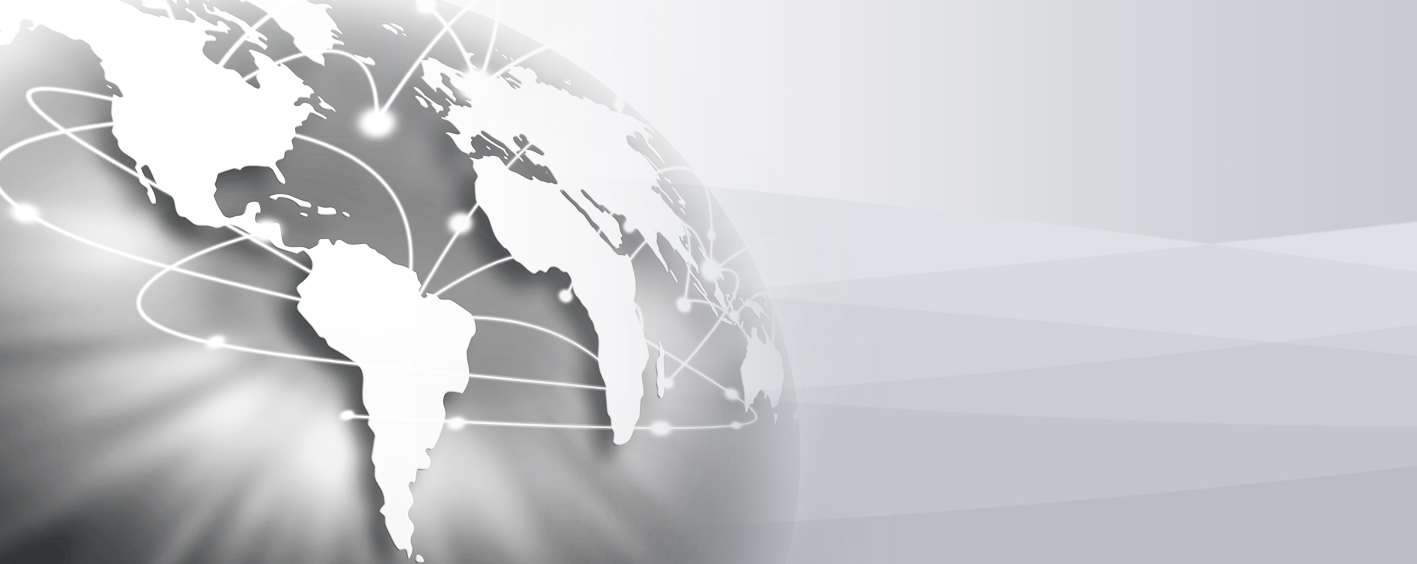 The NARRATIVE 
of COMMUNION
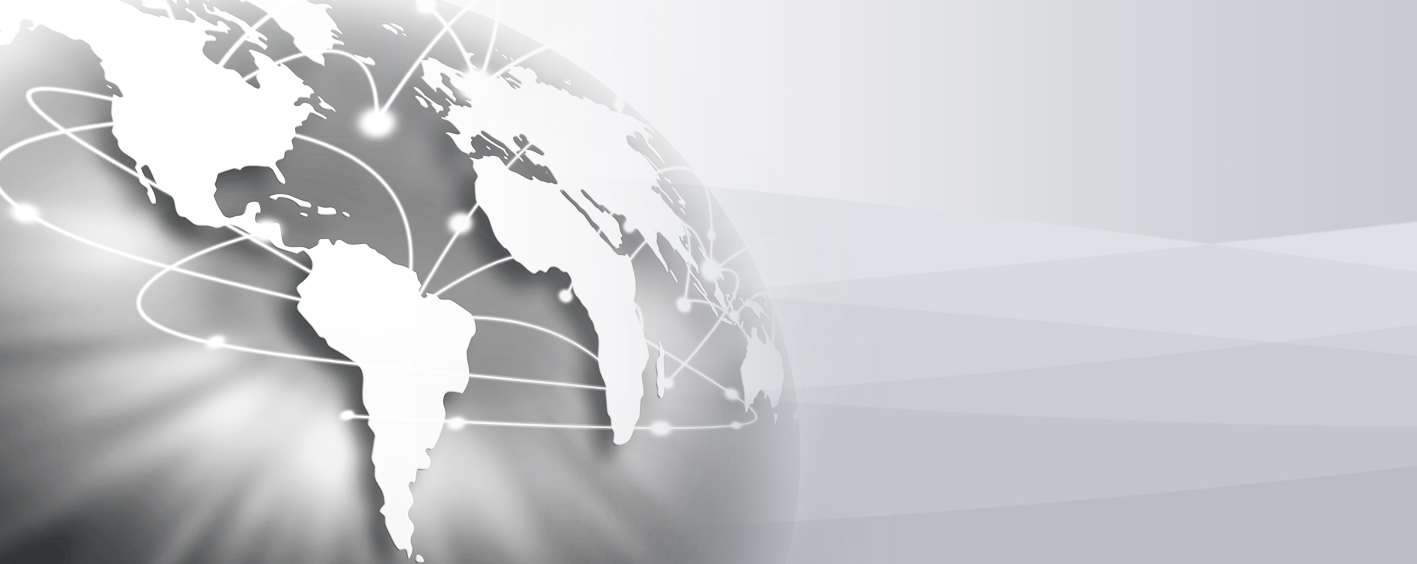 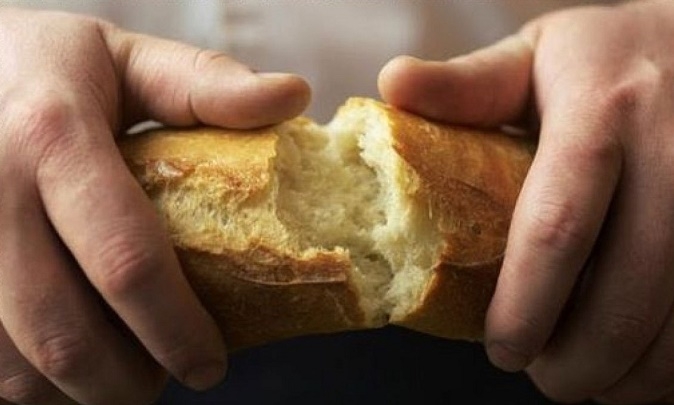 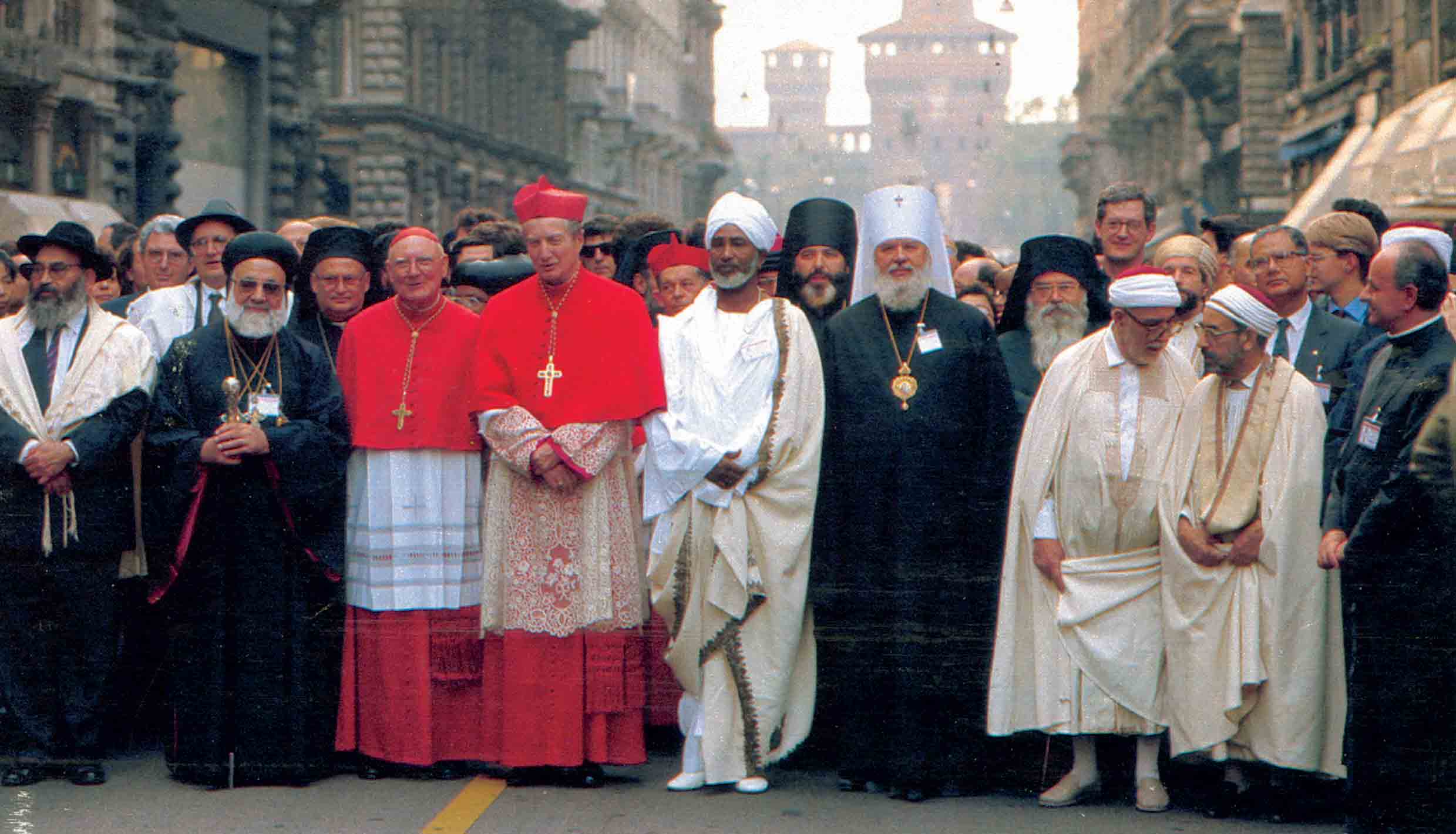 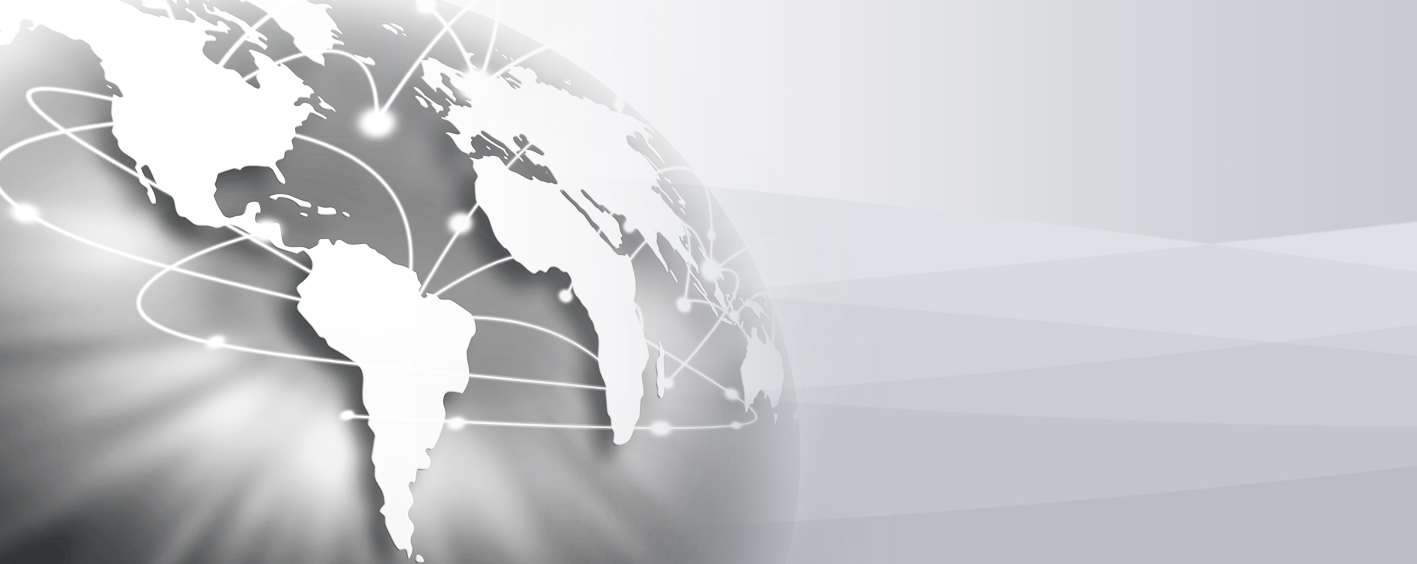 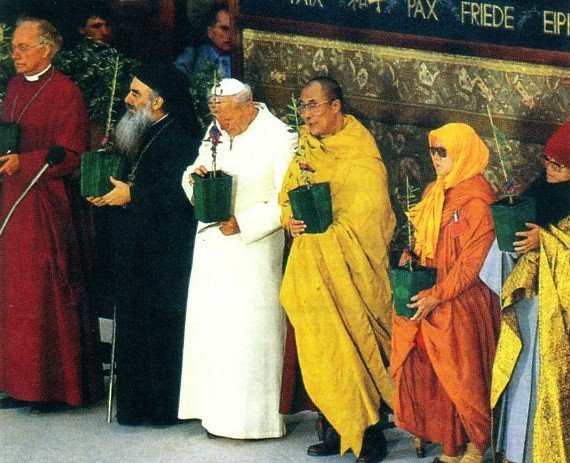 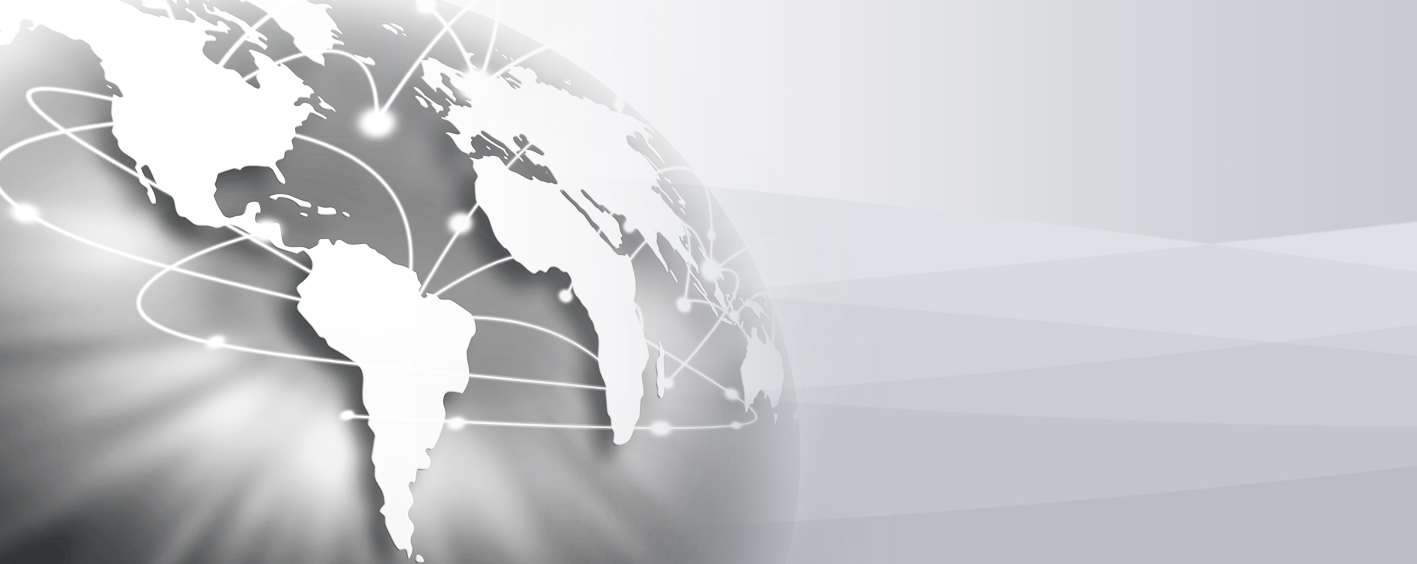 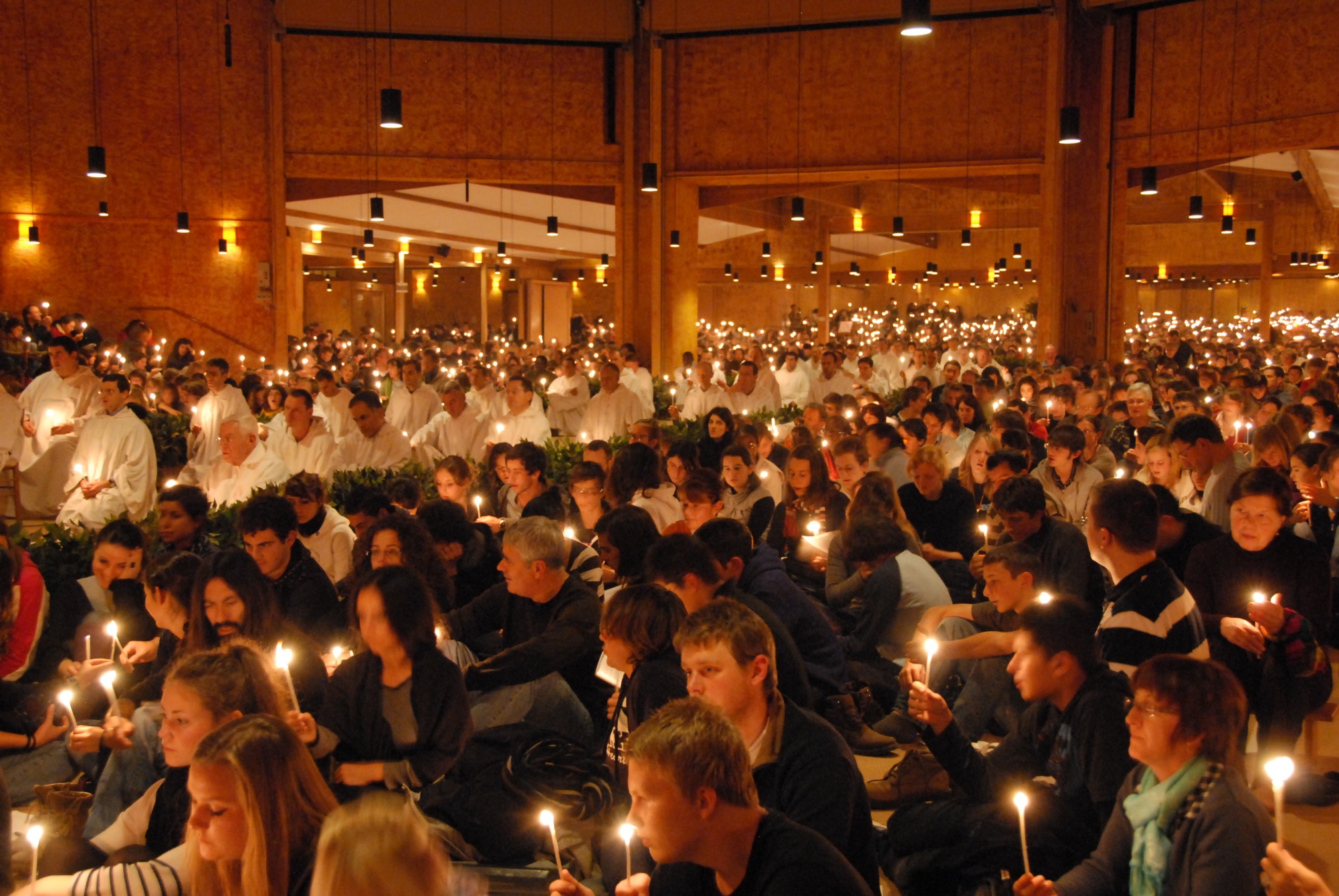 “Experts in communion”
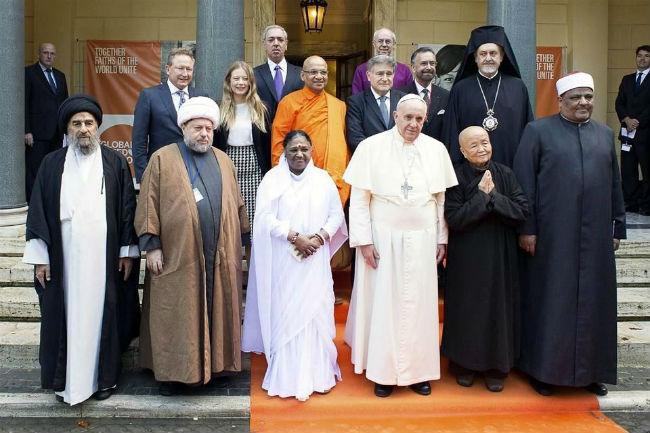 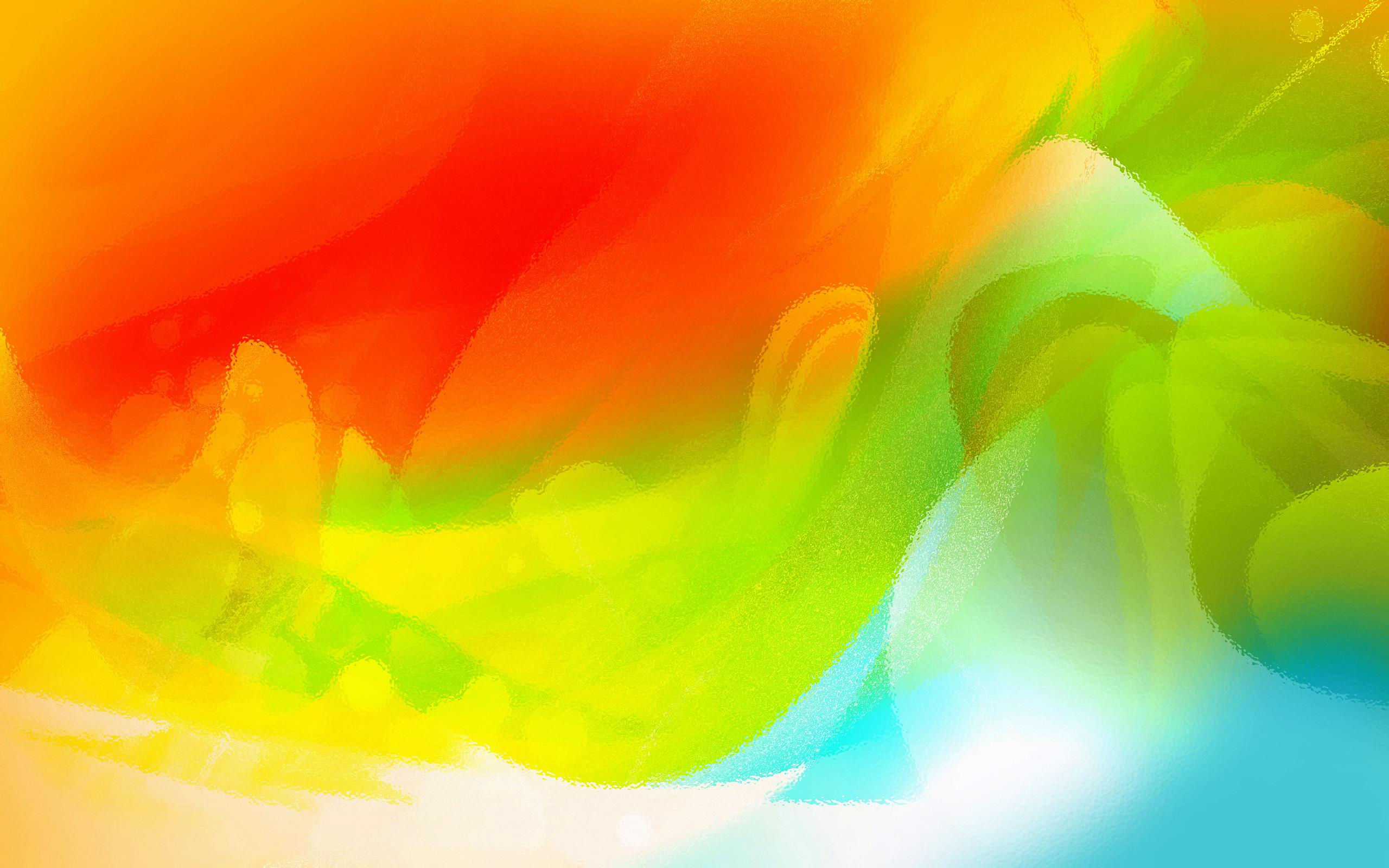 “Have passed from almost entirely 
monocultural contexts to the 
challenge of 
living interculturally.”
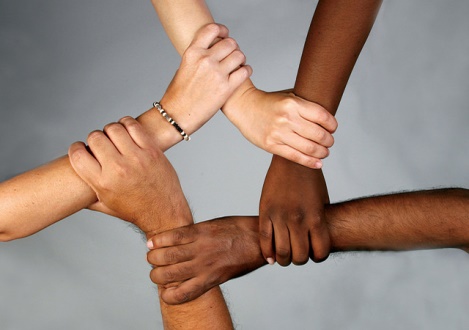 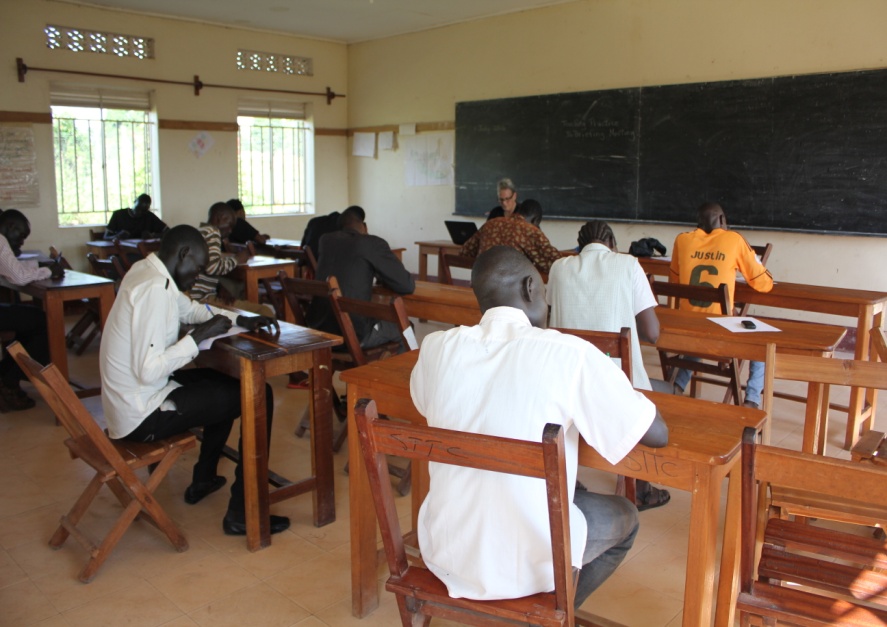 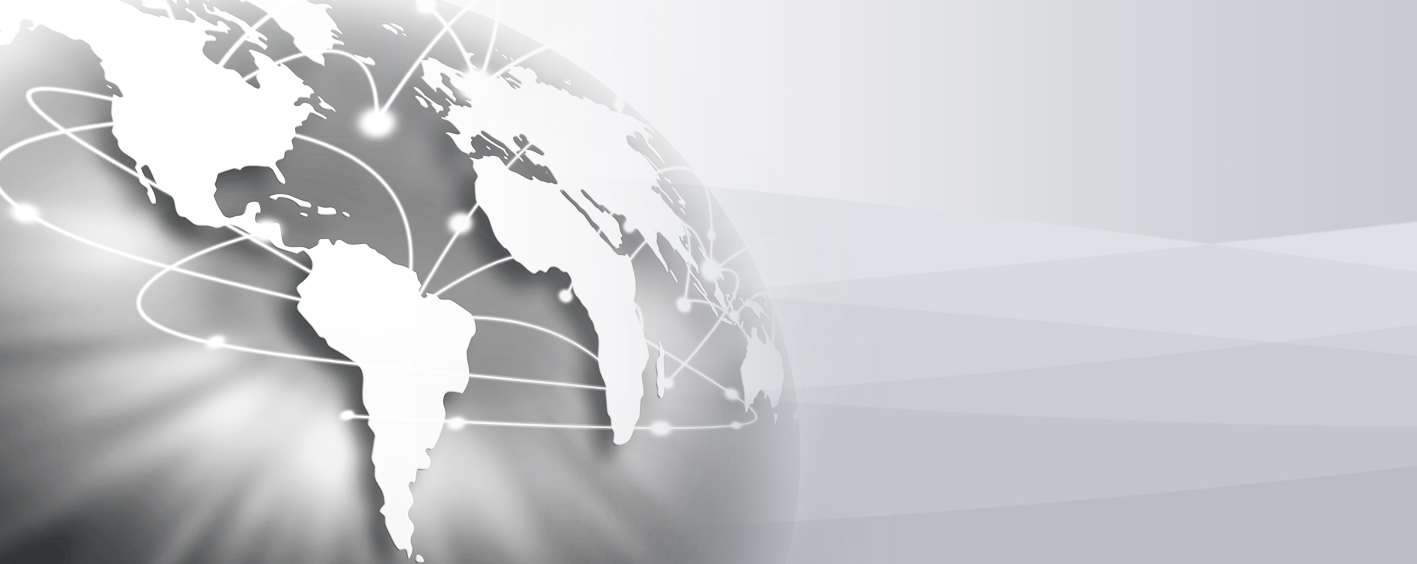 South Sudan
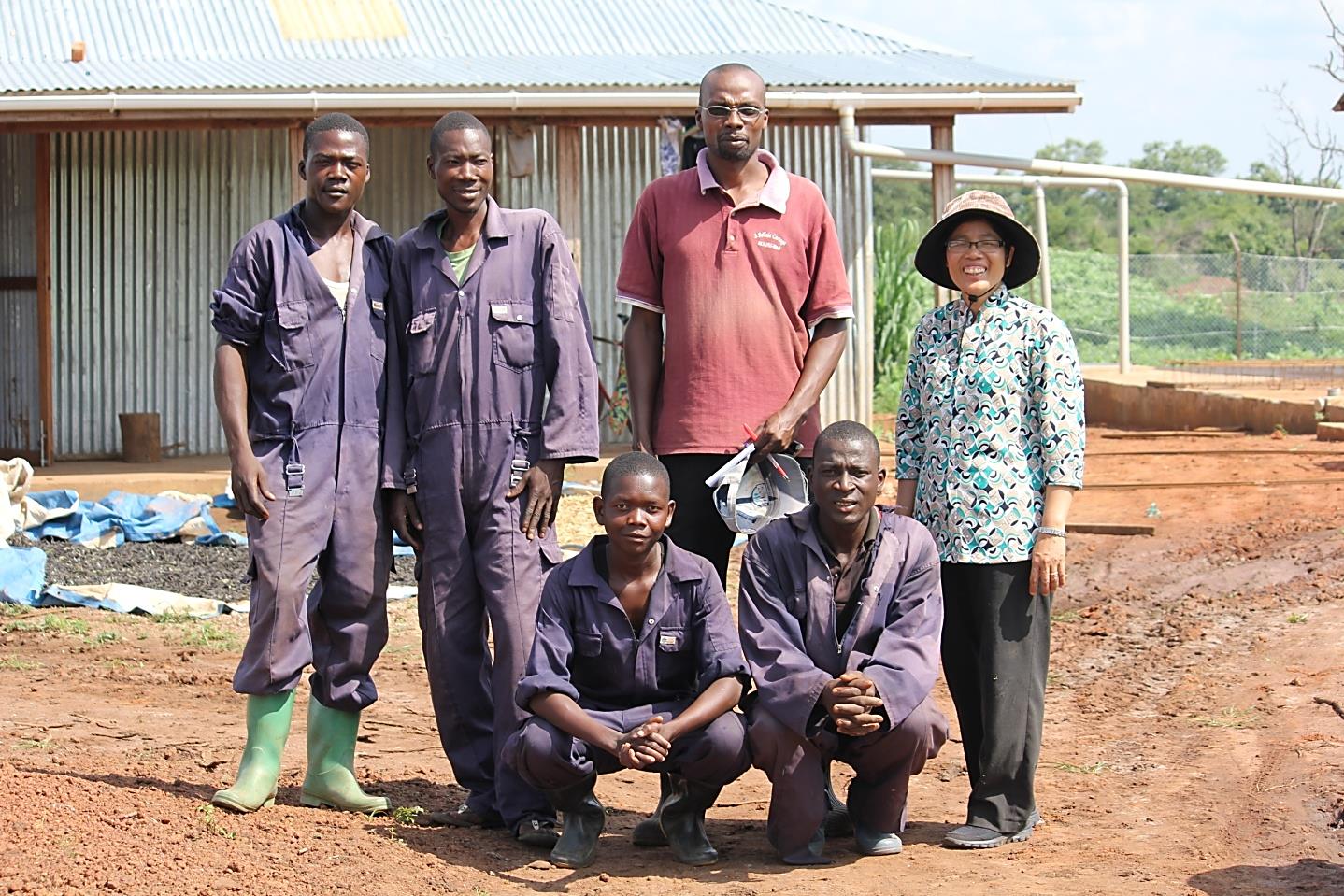 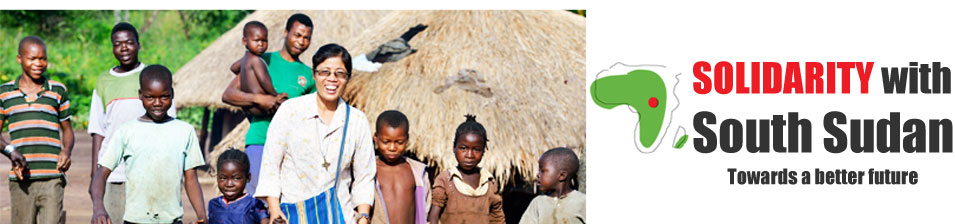 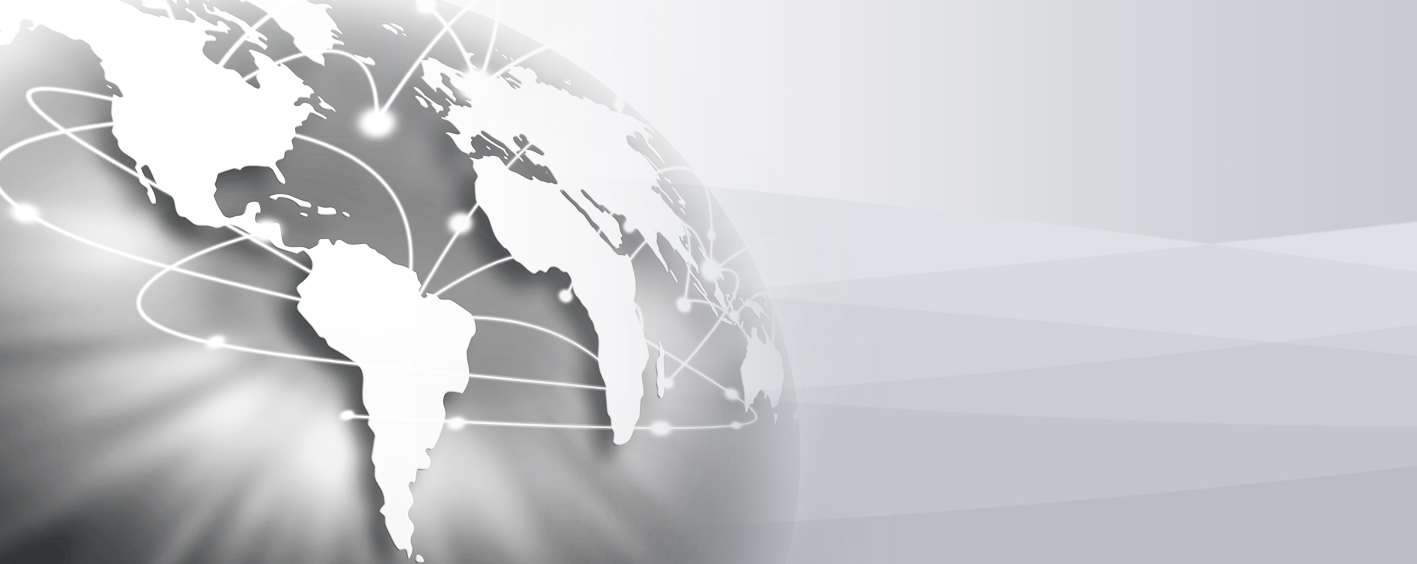 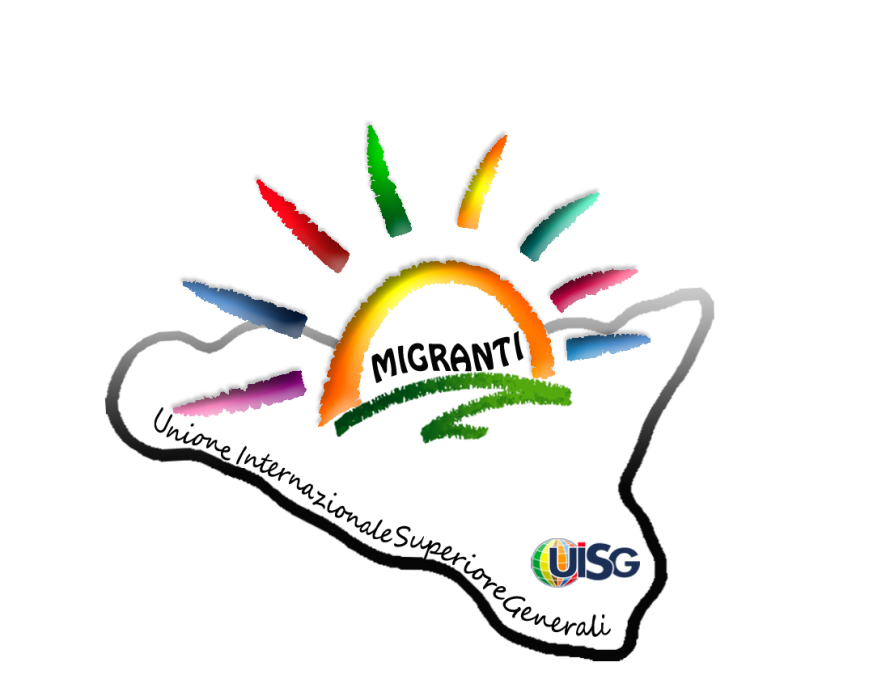 Different religious communities 
and different nationalities
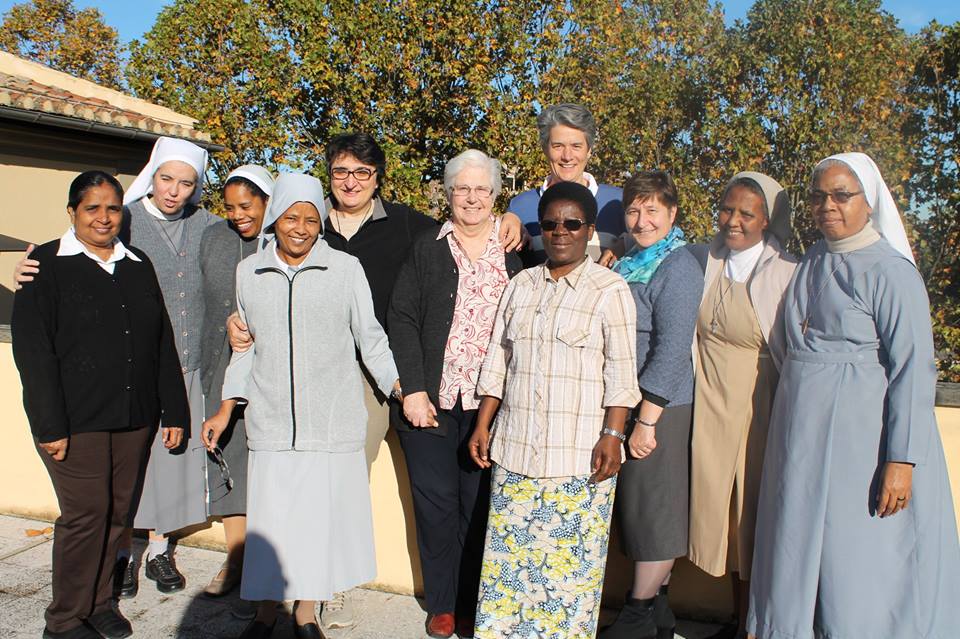 [Speaker Notes: CARMEN]
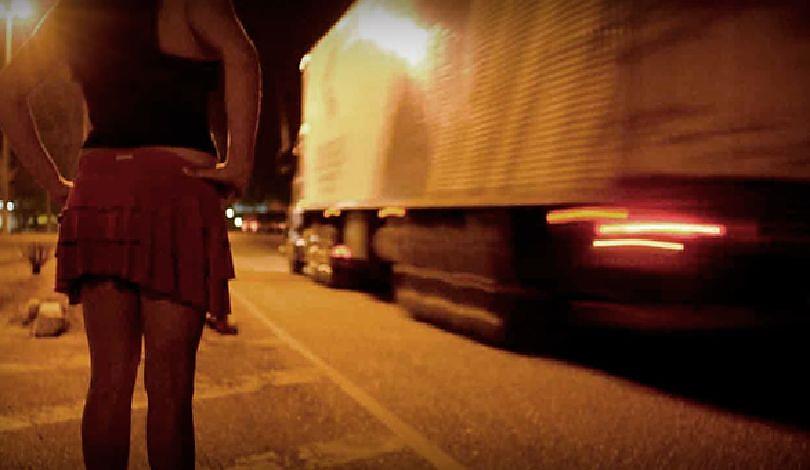 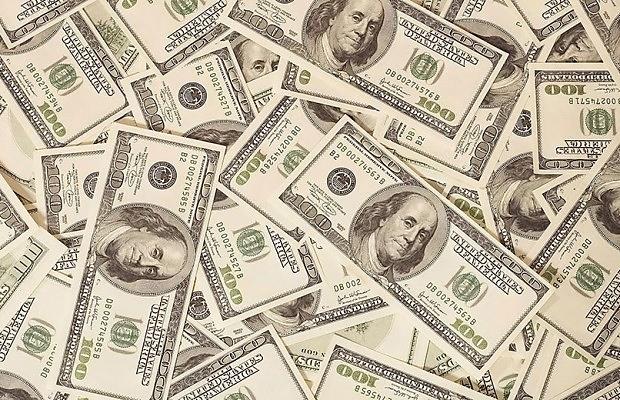 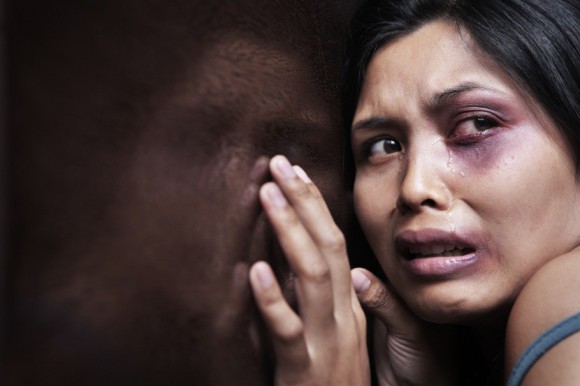 Human Trafficking
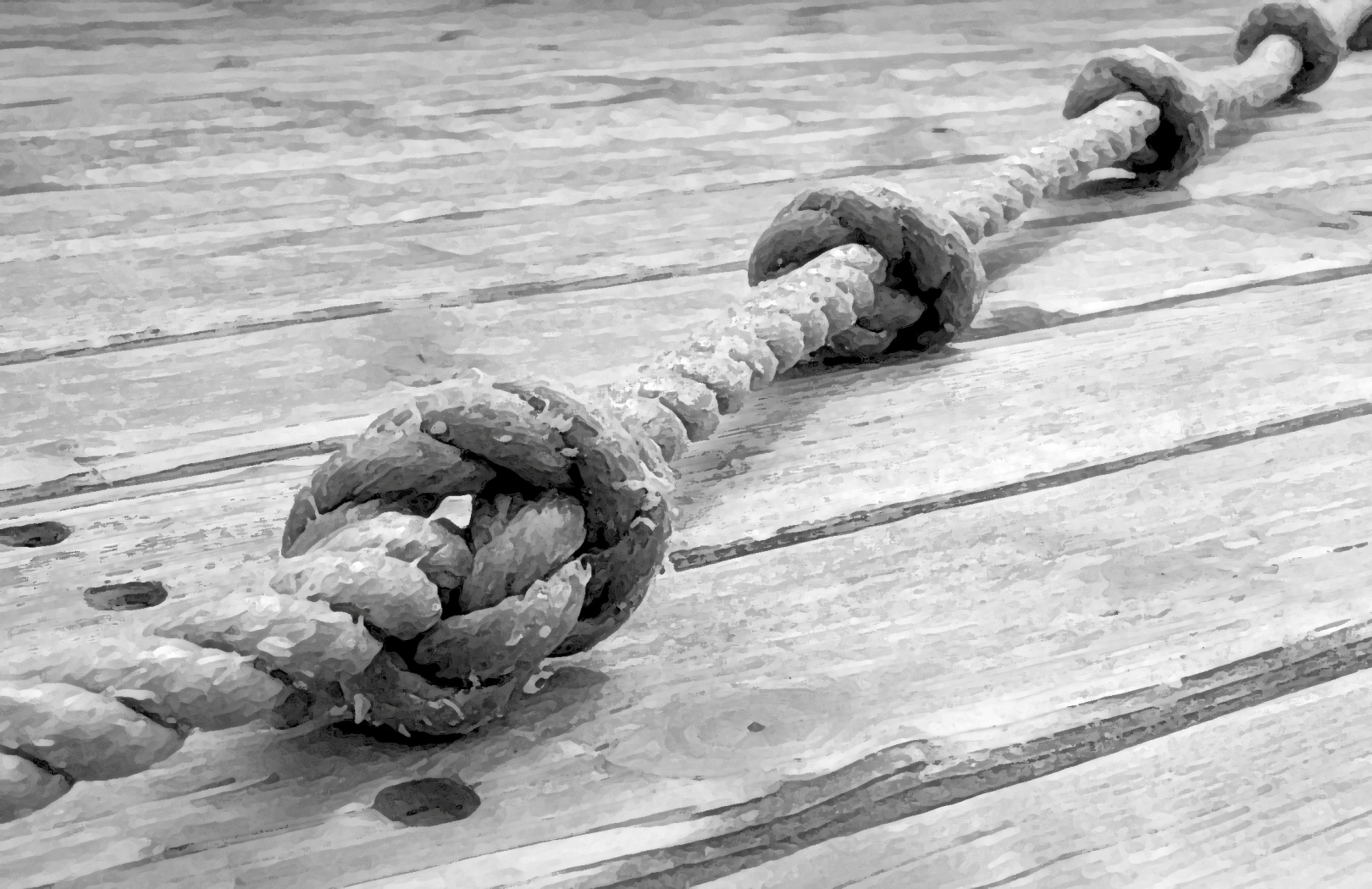 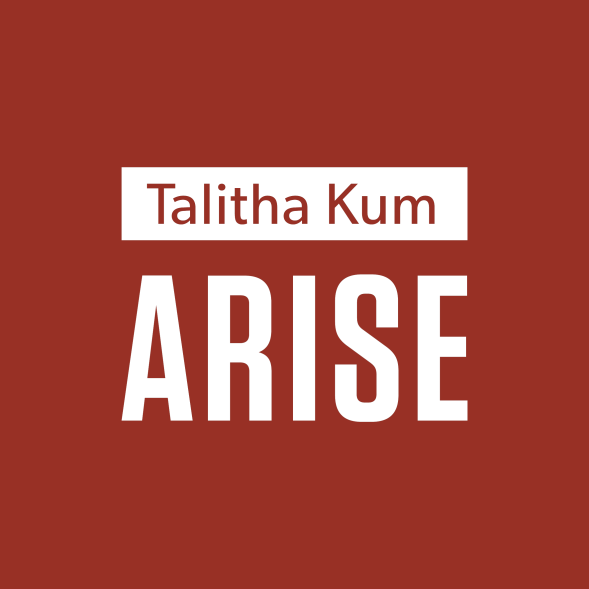 Talitha Kum
40 networks
Pope Francis
“We must be more aware 
of this new evil that, 
in a global world, wants to hide it” 
and that all men and women of good will are called 
“to renew their commitment in improving
 the human condition.”
UISG Three Year Campaign Sowing Hope for the Planet2019-2022involving religious congregations worldwide
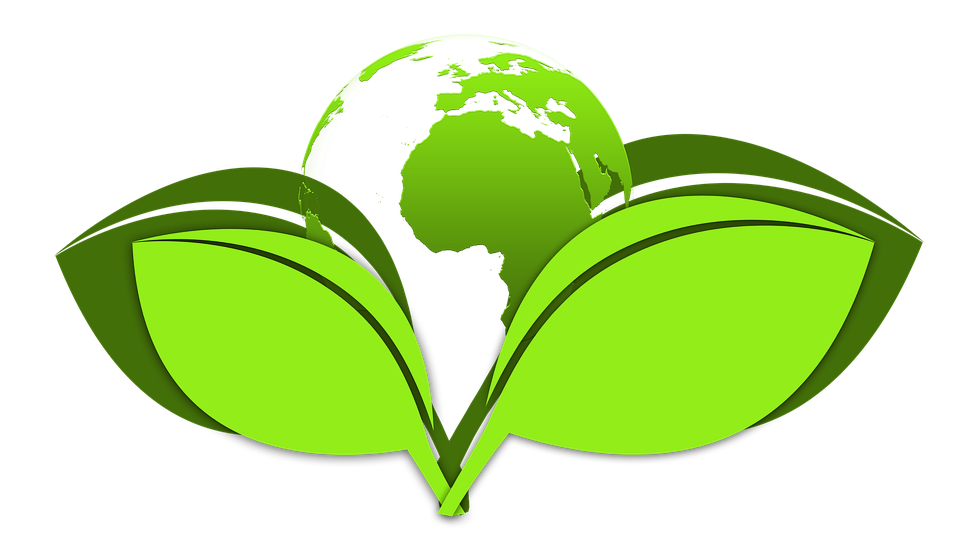 2019-2022
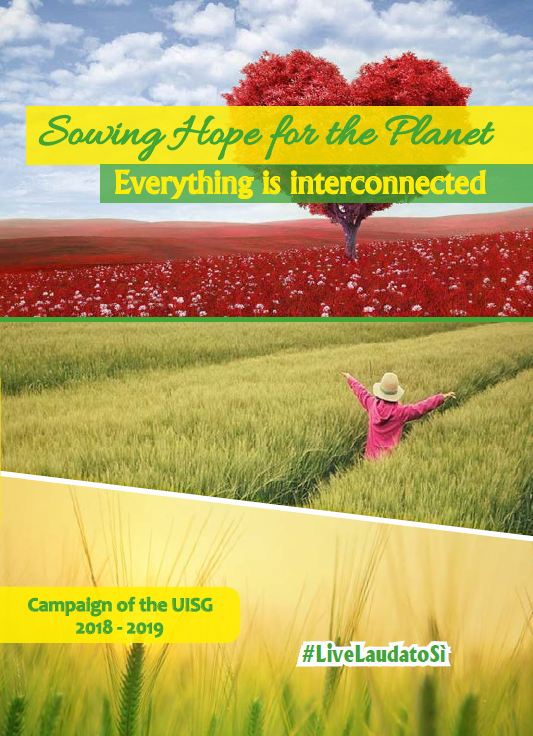 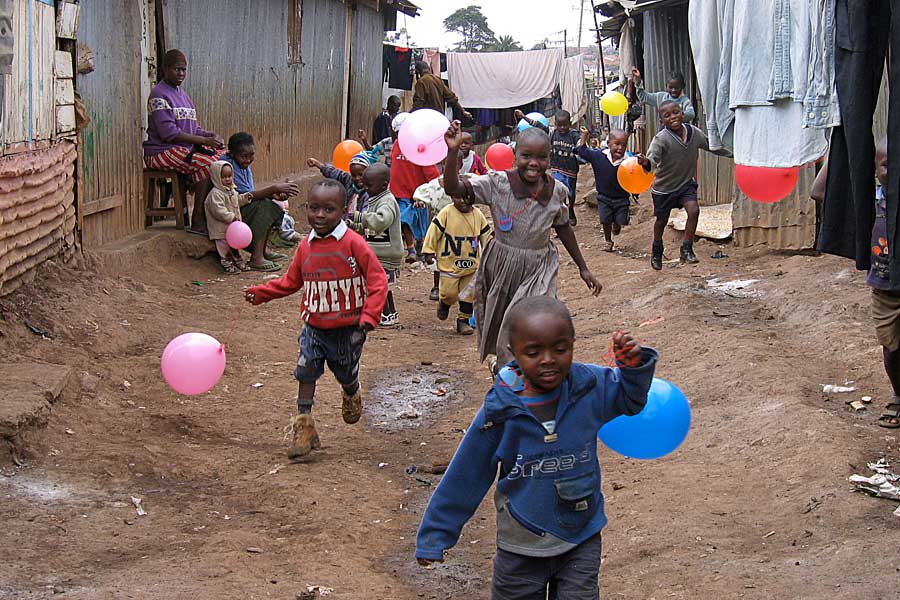 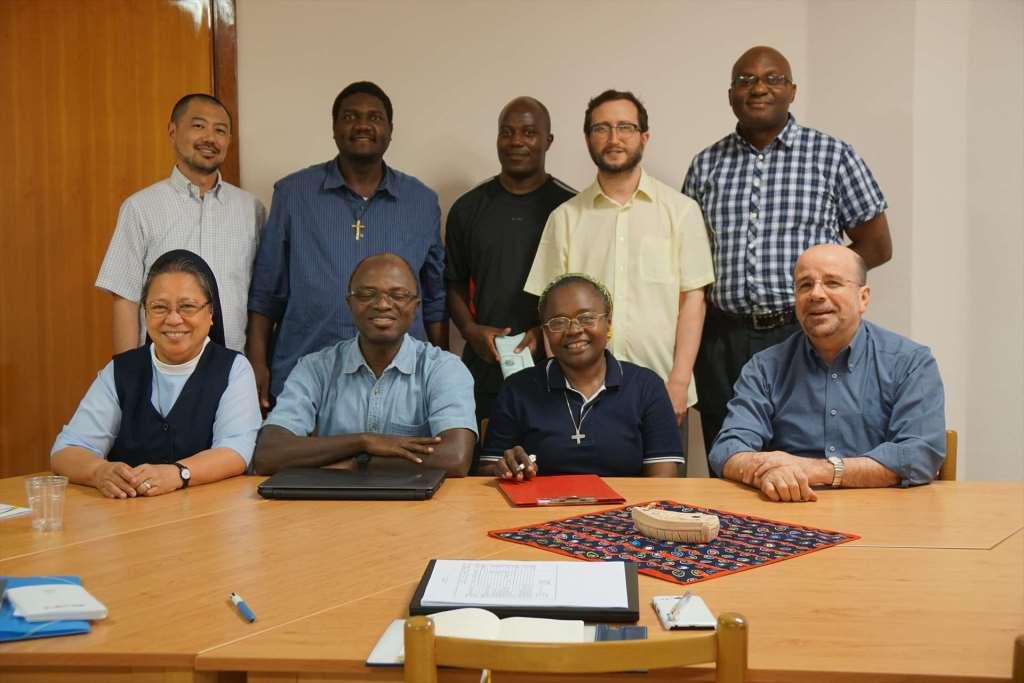 The Africa Europe 
Faith and 
Justice Network
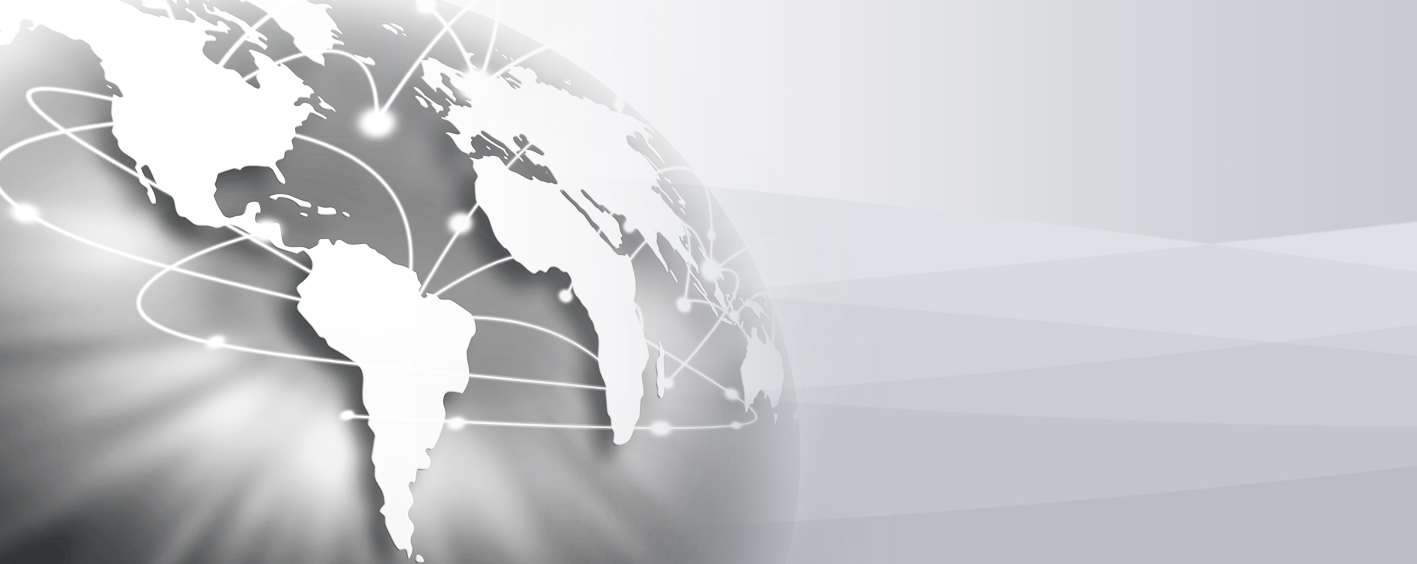 We are called to offer 
a concrete model of community which, 
by acknowledging the dignity of each person and sharing our respective gifts, 
makes it possible to live
as brothers and sisters
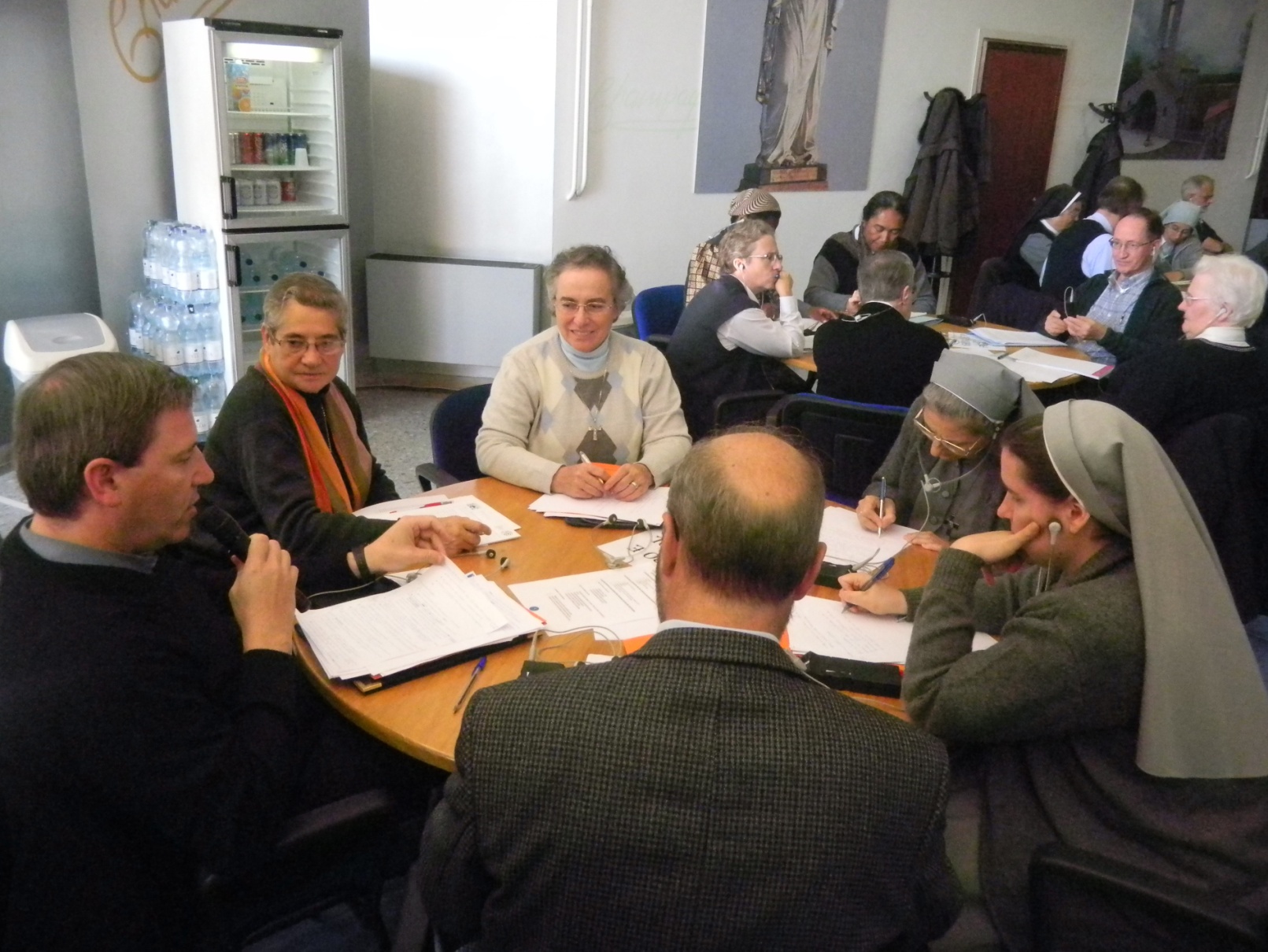 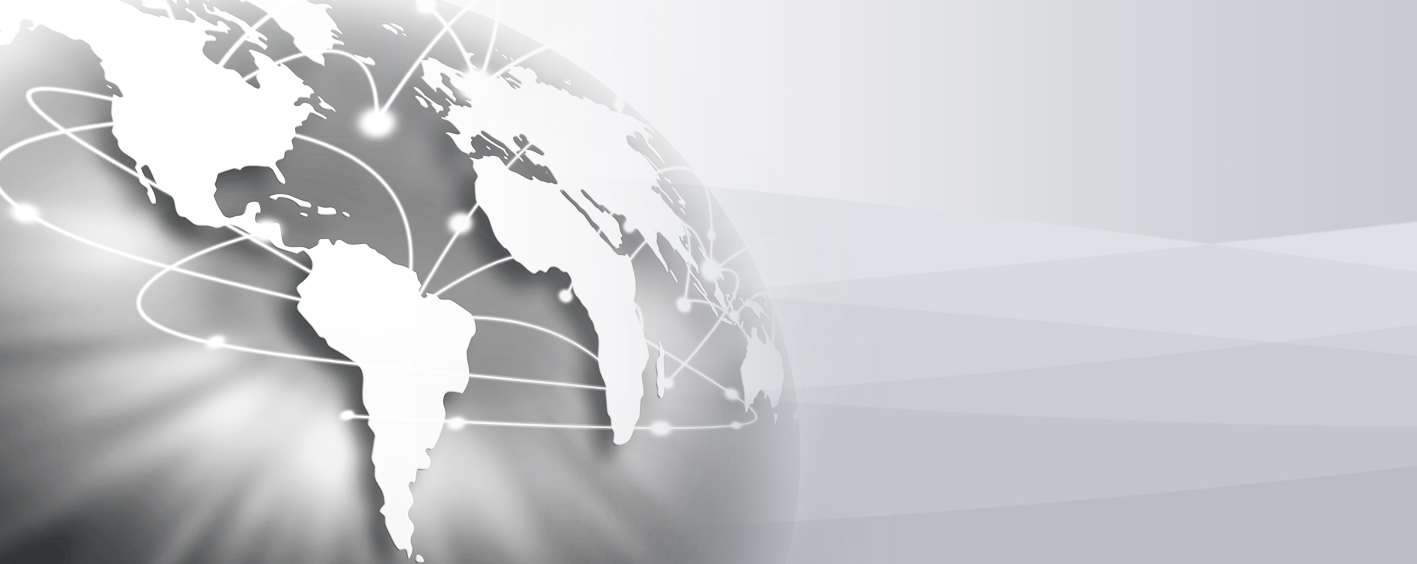 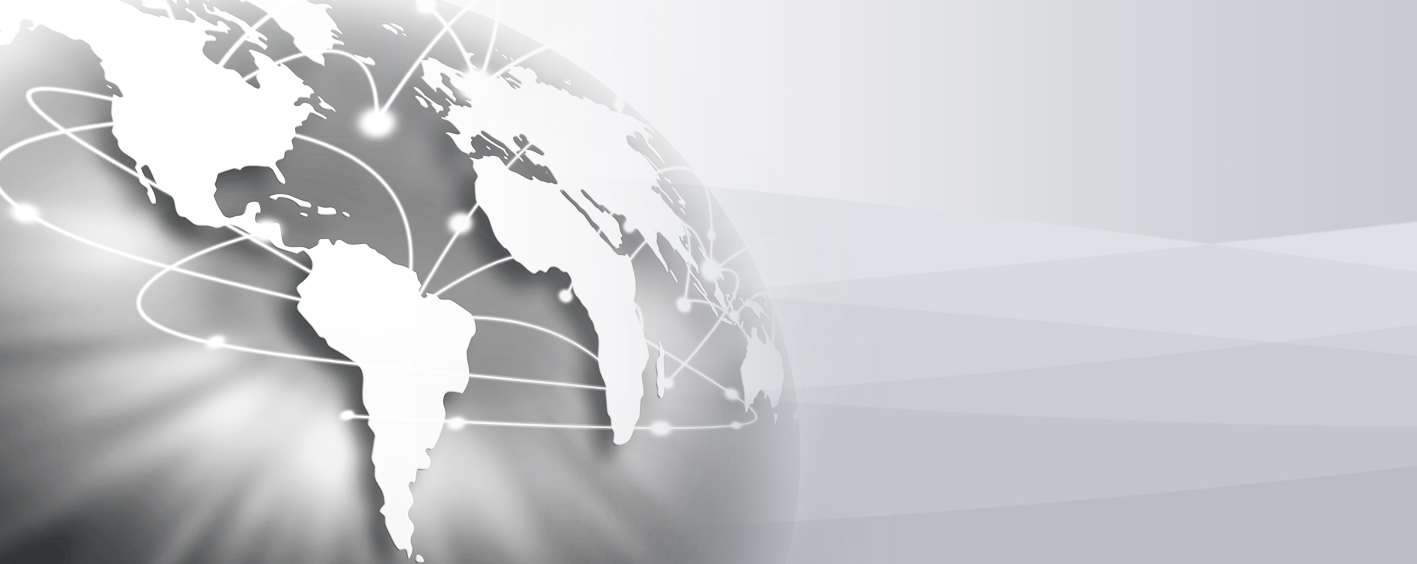 How else are we being called to collaborate together and support one another today?
- Education? Health care? Resources?
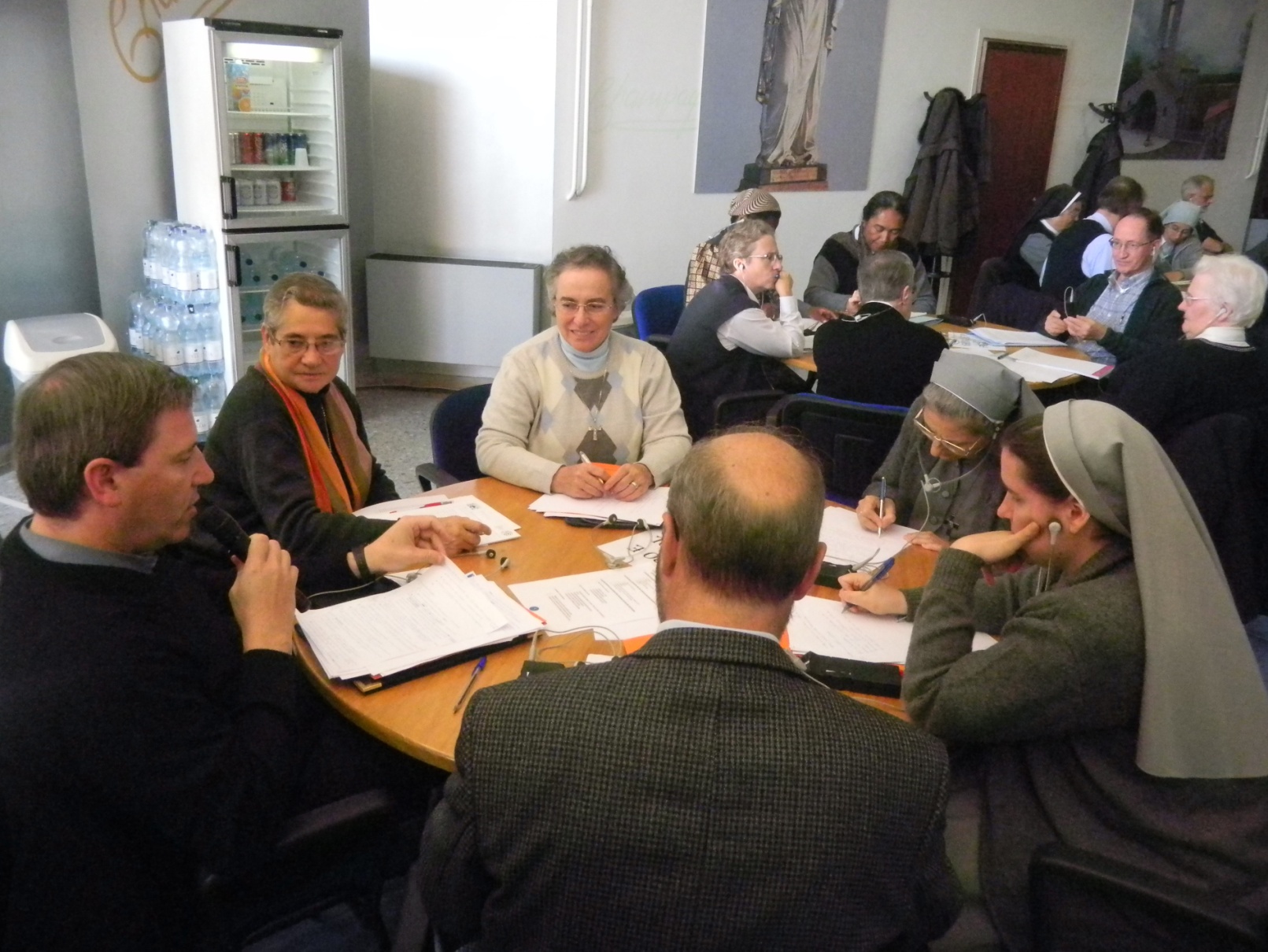 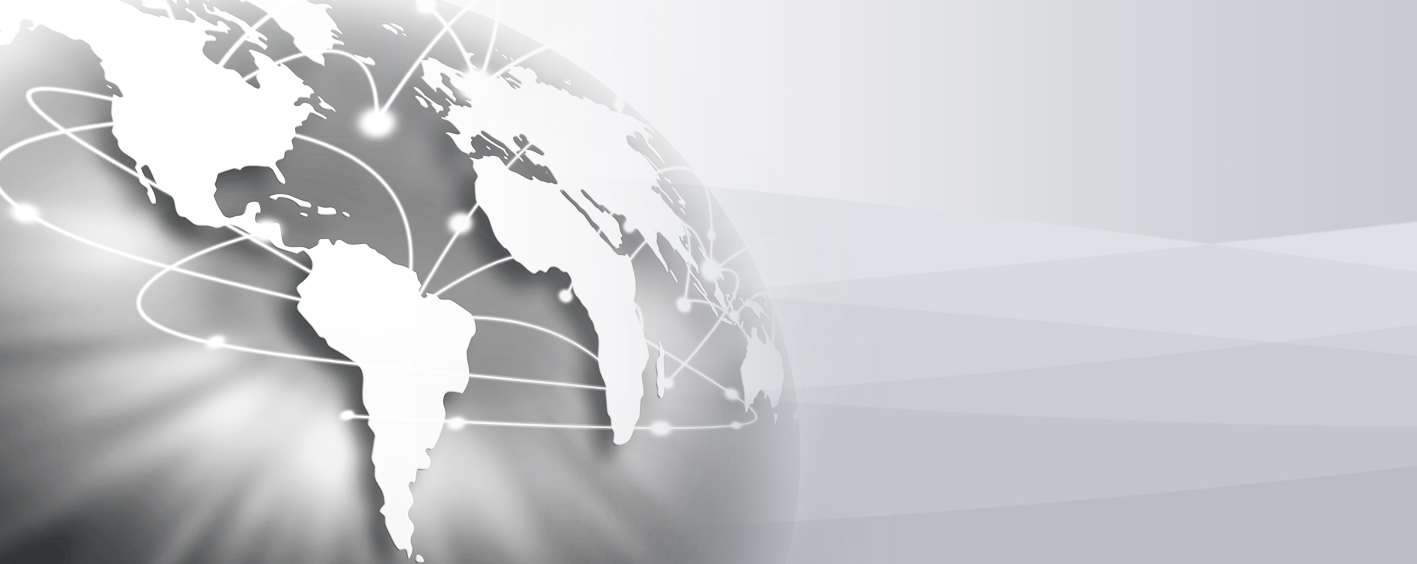 It is in communion, 
even when this proves painful, 
that a charism is seen to be authentic and mysteriously fruitful.”             Evangelii Gaudium
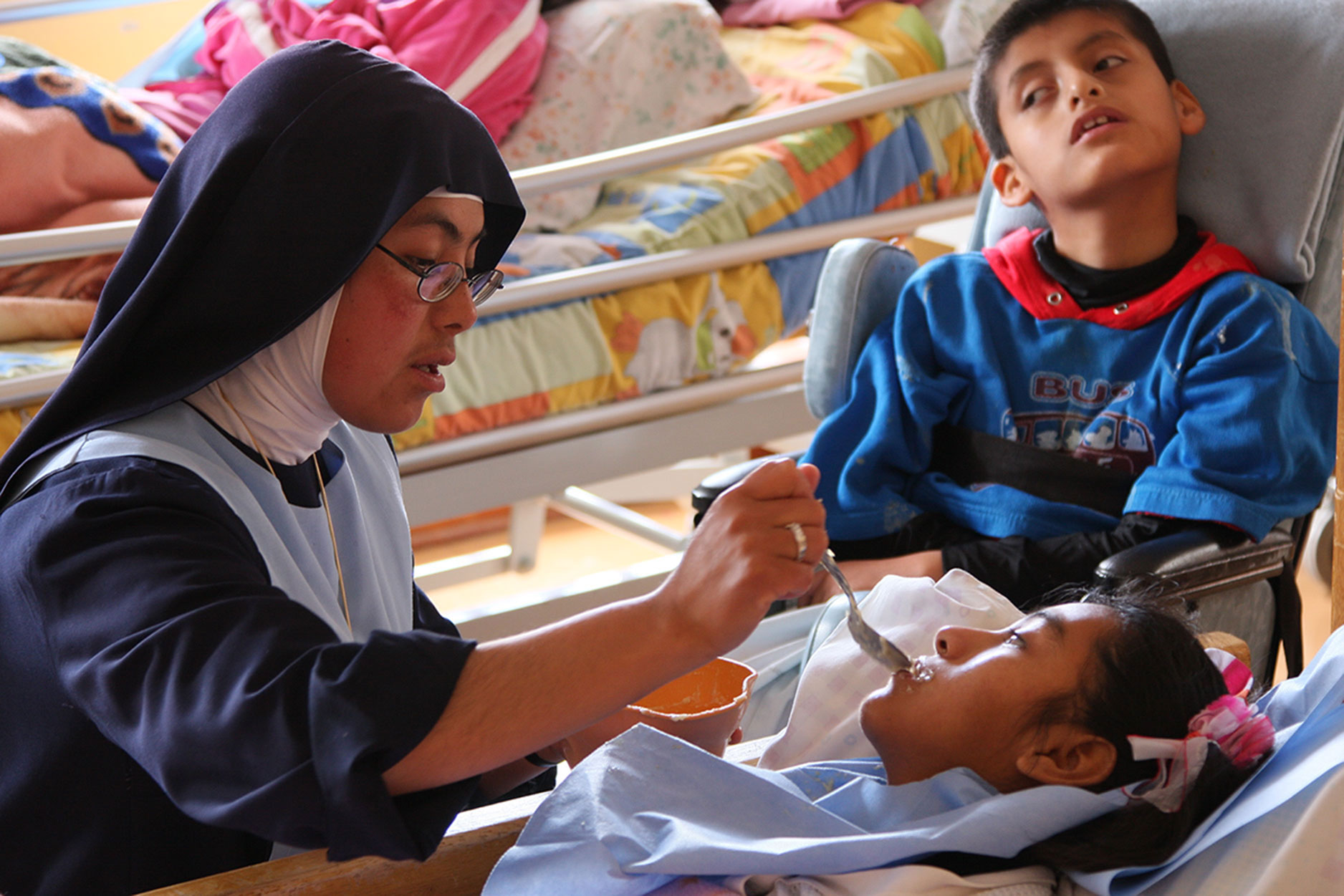 Question:
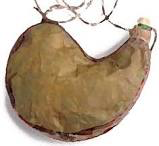 Where is “the new” -“the fresh” emerging in terms of mission?  In the life of COR?
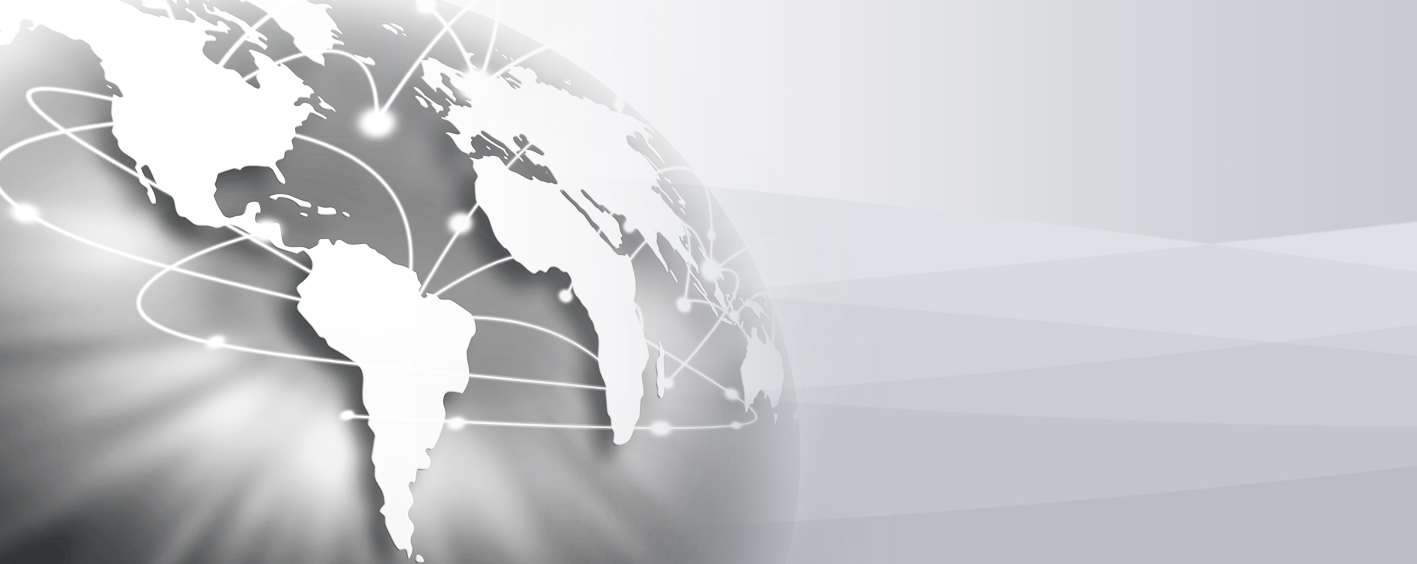 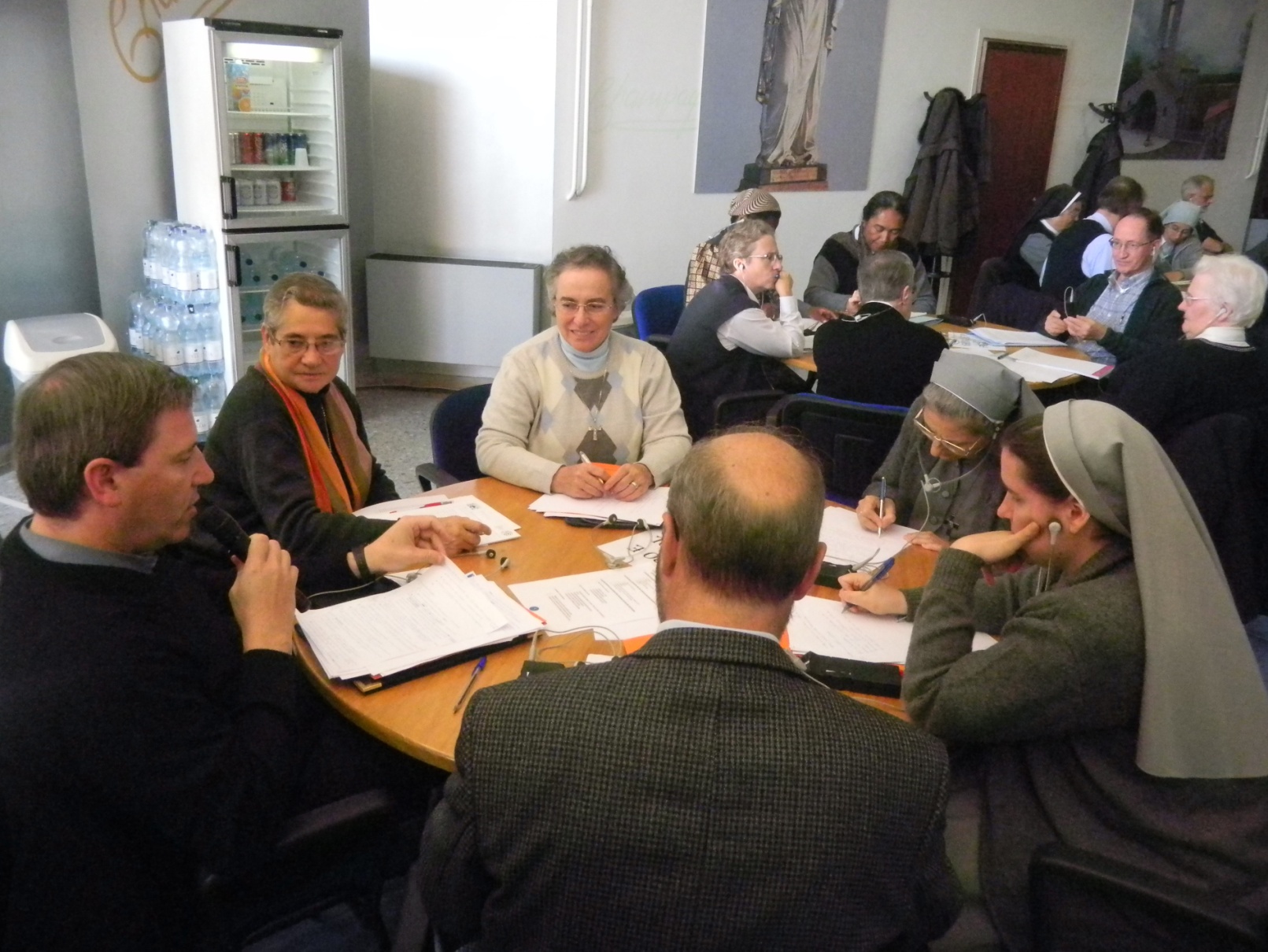 Question:
How are you being 
called today as members
of COR to the call……. 
to encounter 
and to build communion?
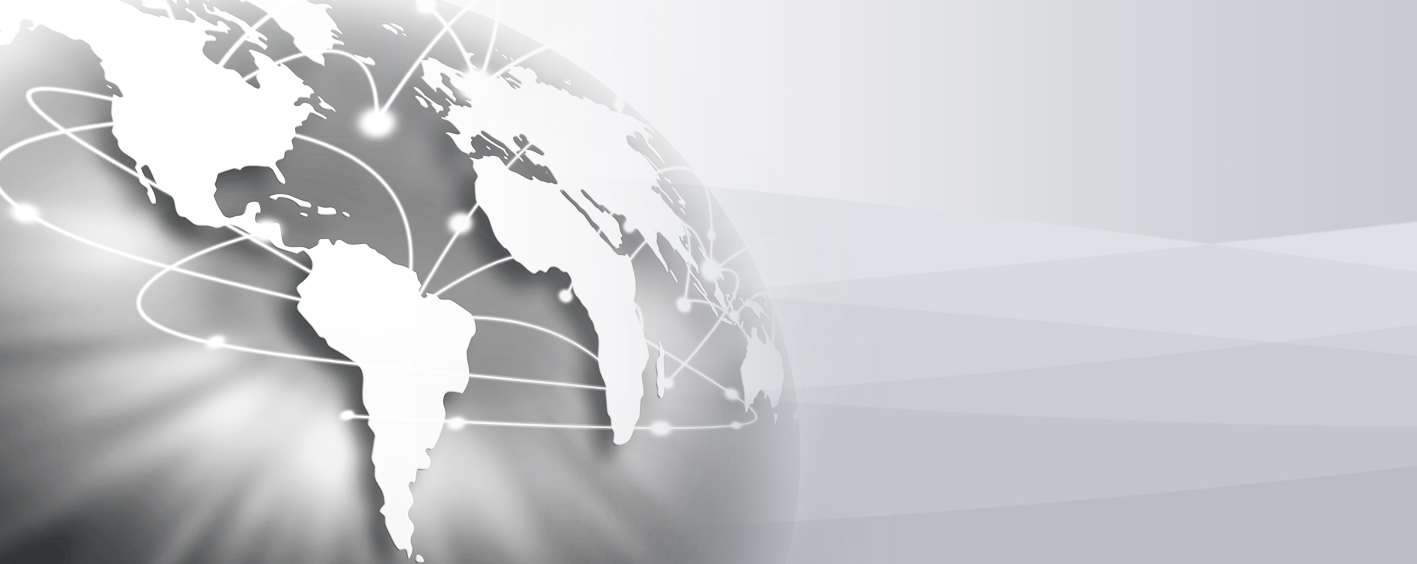 The goal of the journey is towards 
unknown lands. 
There we will glimpse 
“little signs of a new story’ 
as we travel, 
guided by the rhythm 
of the Spirit.
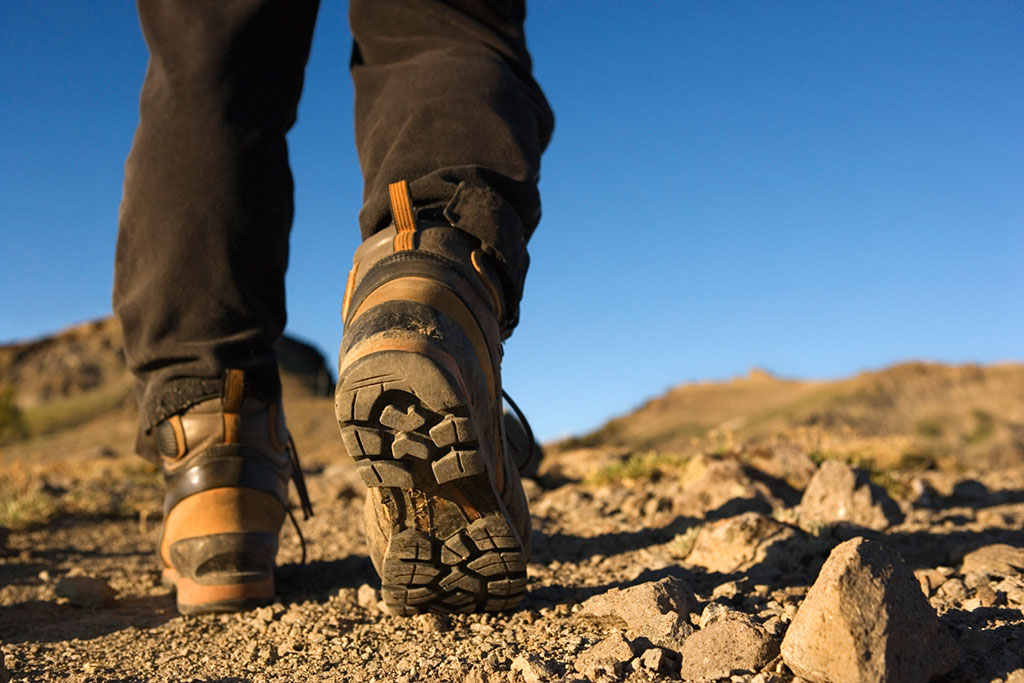